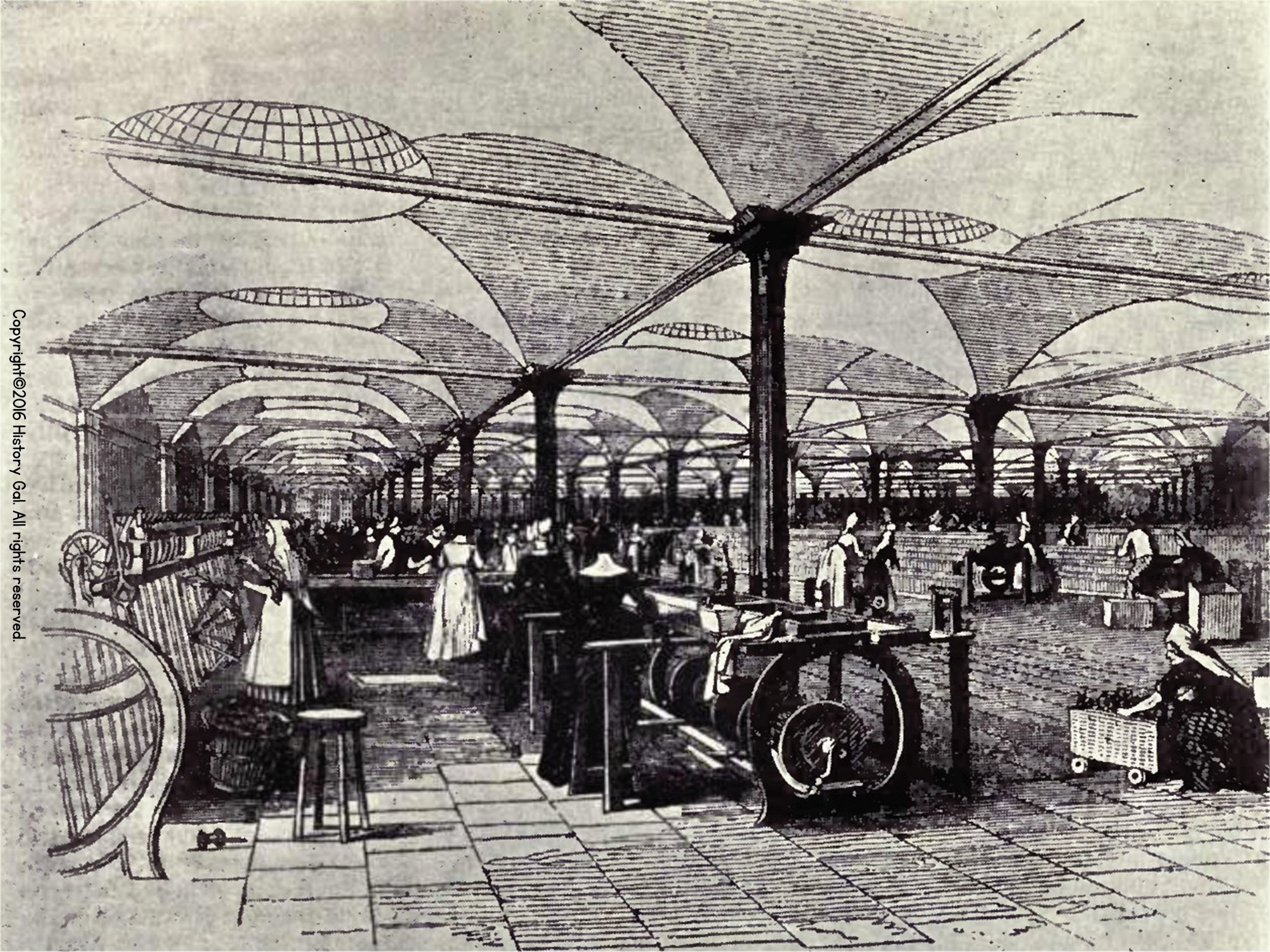 Rise of Industrial America 1865-1900
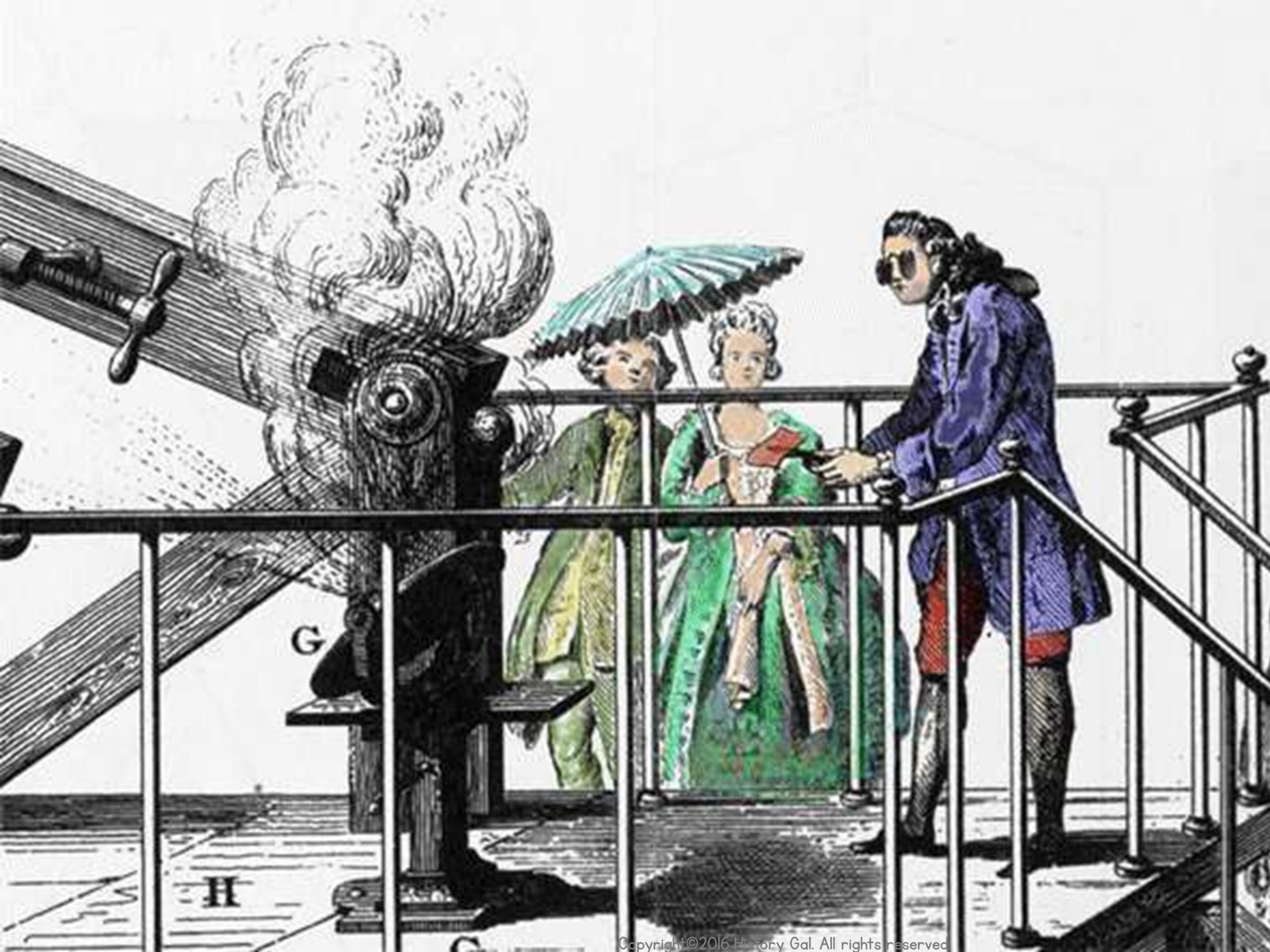 Robber Barons or Captains of Industry
Copyright©2016 History Gal. All rights reserved.
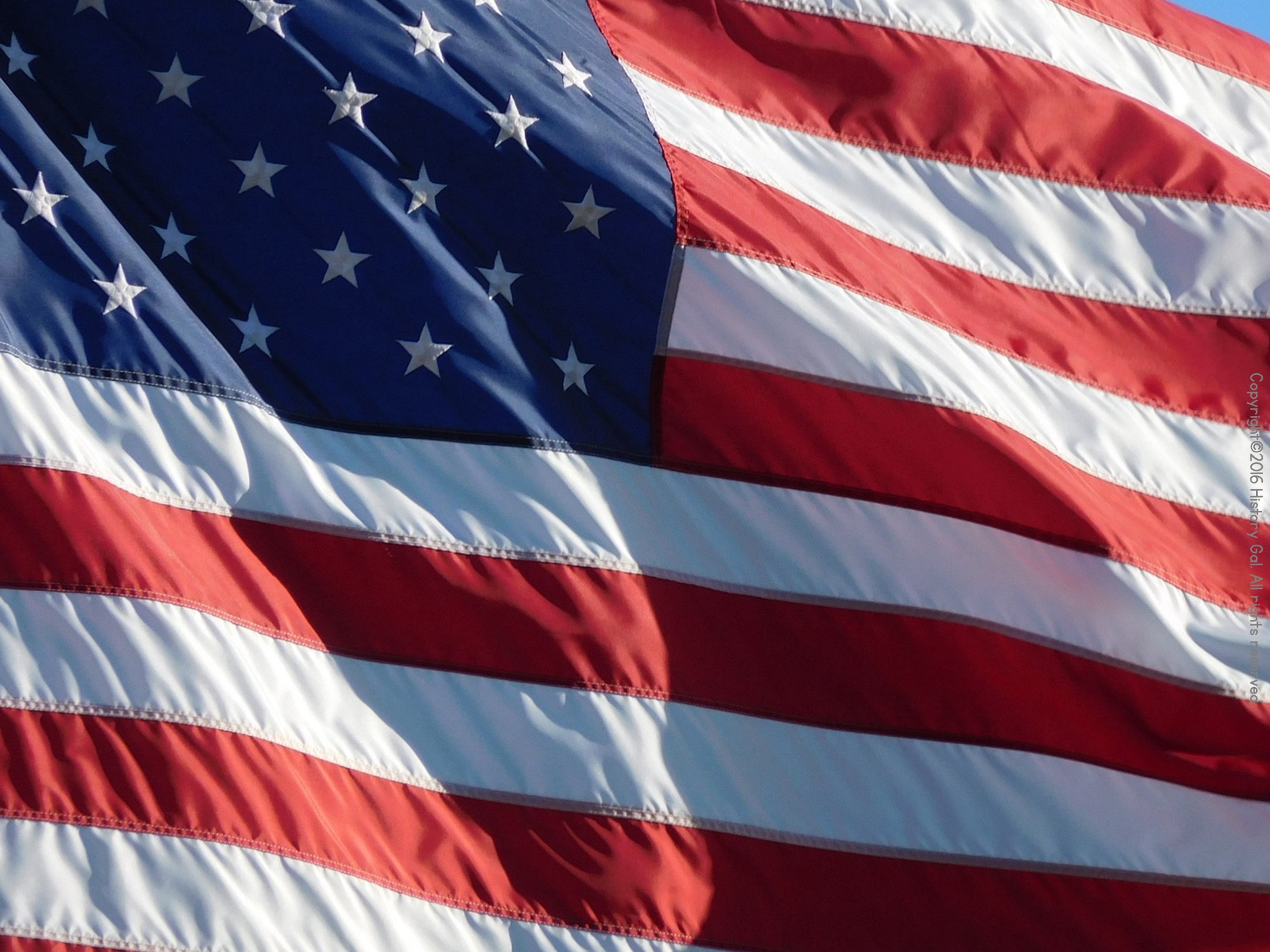 ROBBER BARONS OR 
CAPTAINS OF INDUSTRY?
JP Morgan:
Made his fortune in Banking, Finance
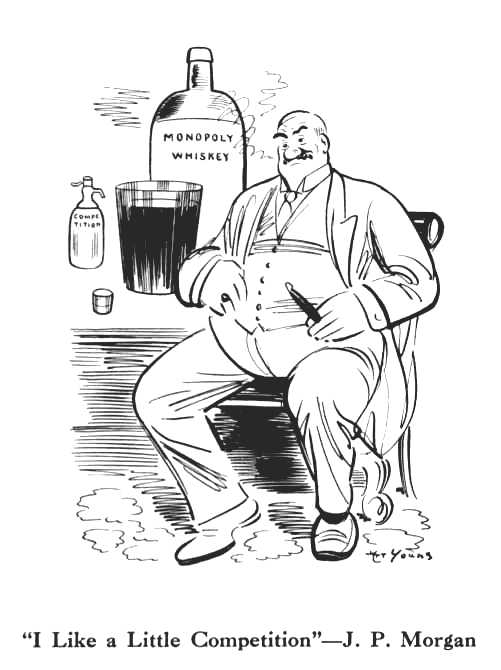 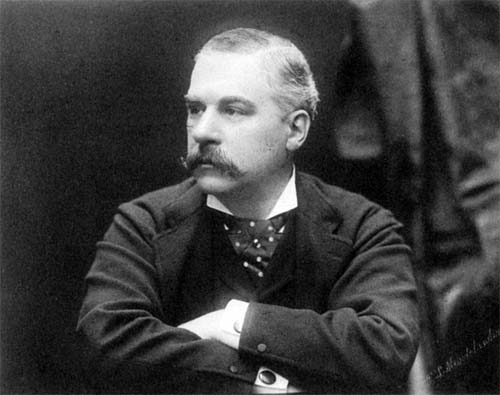 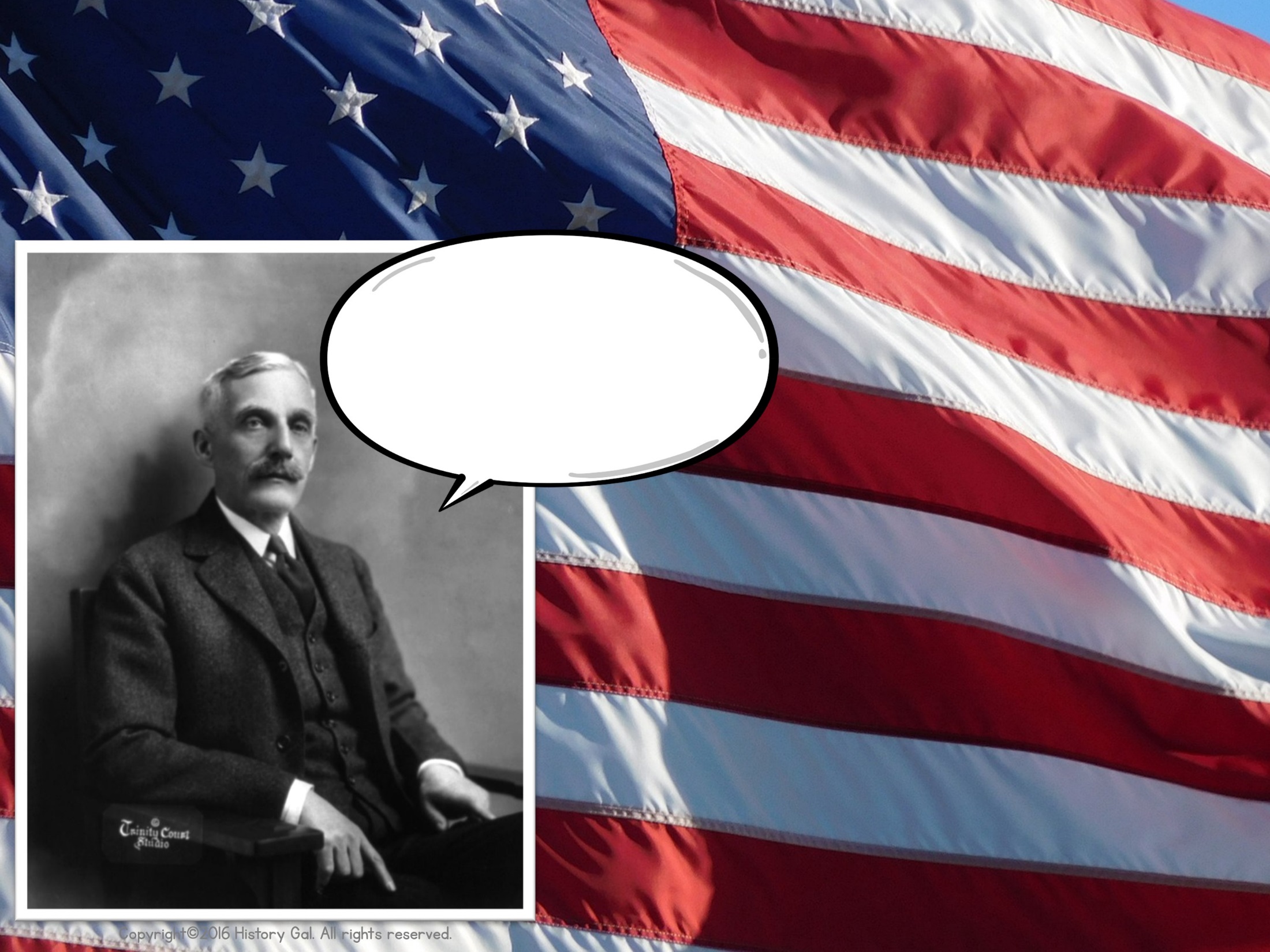 ROBBER BARONS OR 
CAPTAINS OF INDUSTRY?
“Give tax breaks to large corporations, so that money can trickle down to the general public, in the form of extra jobs.”
Andrew W. Mellon:
Made his fortune in finance and oil
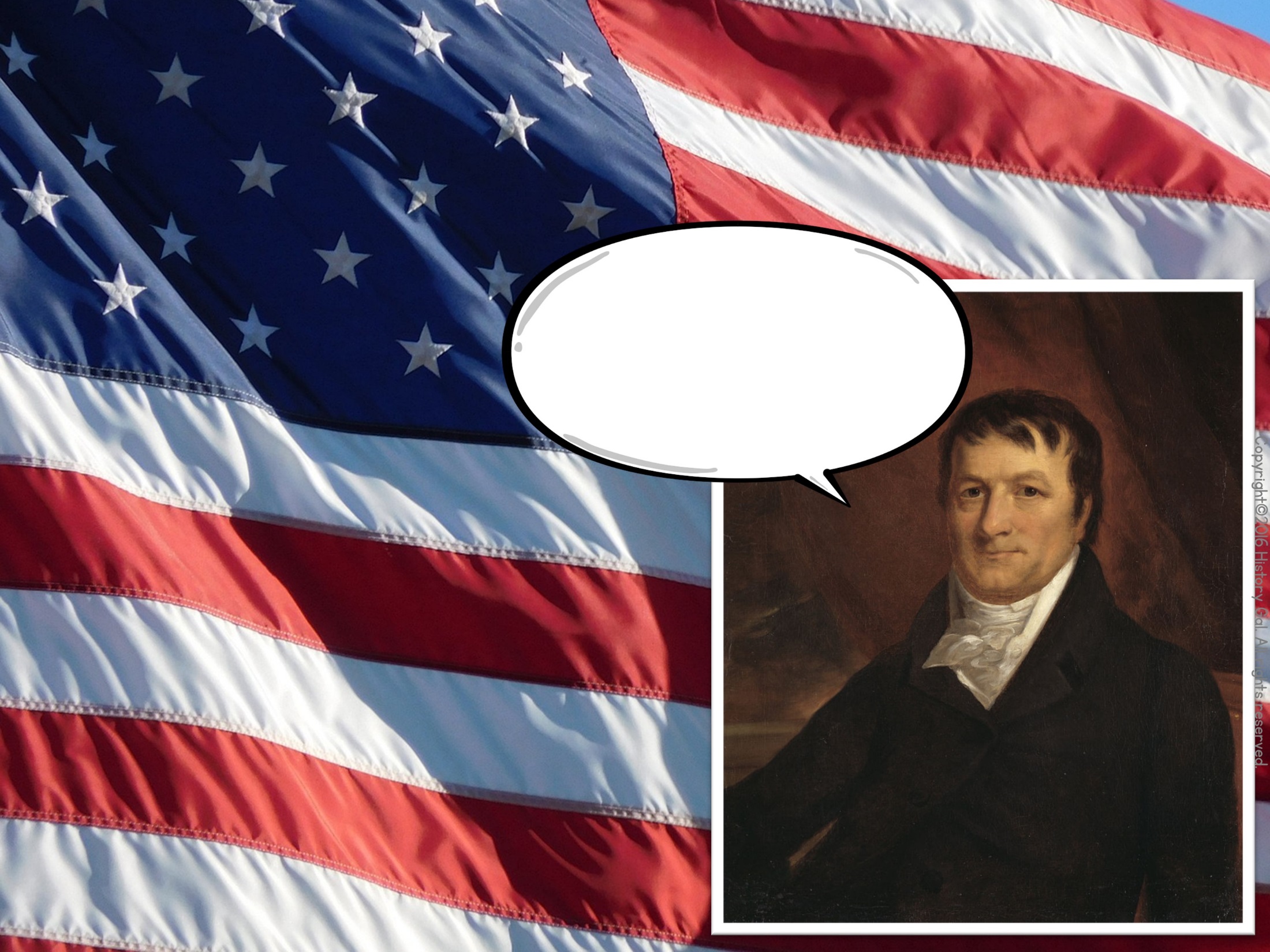 ROBBER BARONS OR 
CAPTAINS OF INDUSTRY?
“The first hundred thousand - that was hard to get, but afterwards, it was easy to make more.”
John Jacob Astor:
*Made his fortune in real estate and fur
*He was the first multi-millionaire in US
*His great-grandson died on Titanic in 1912
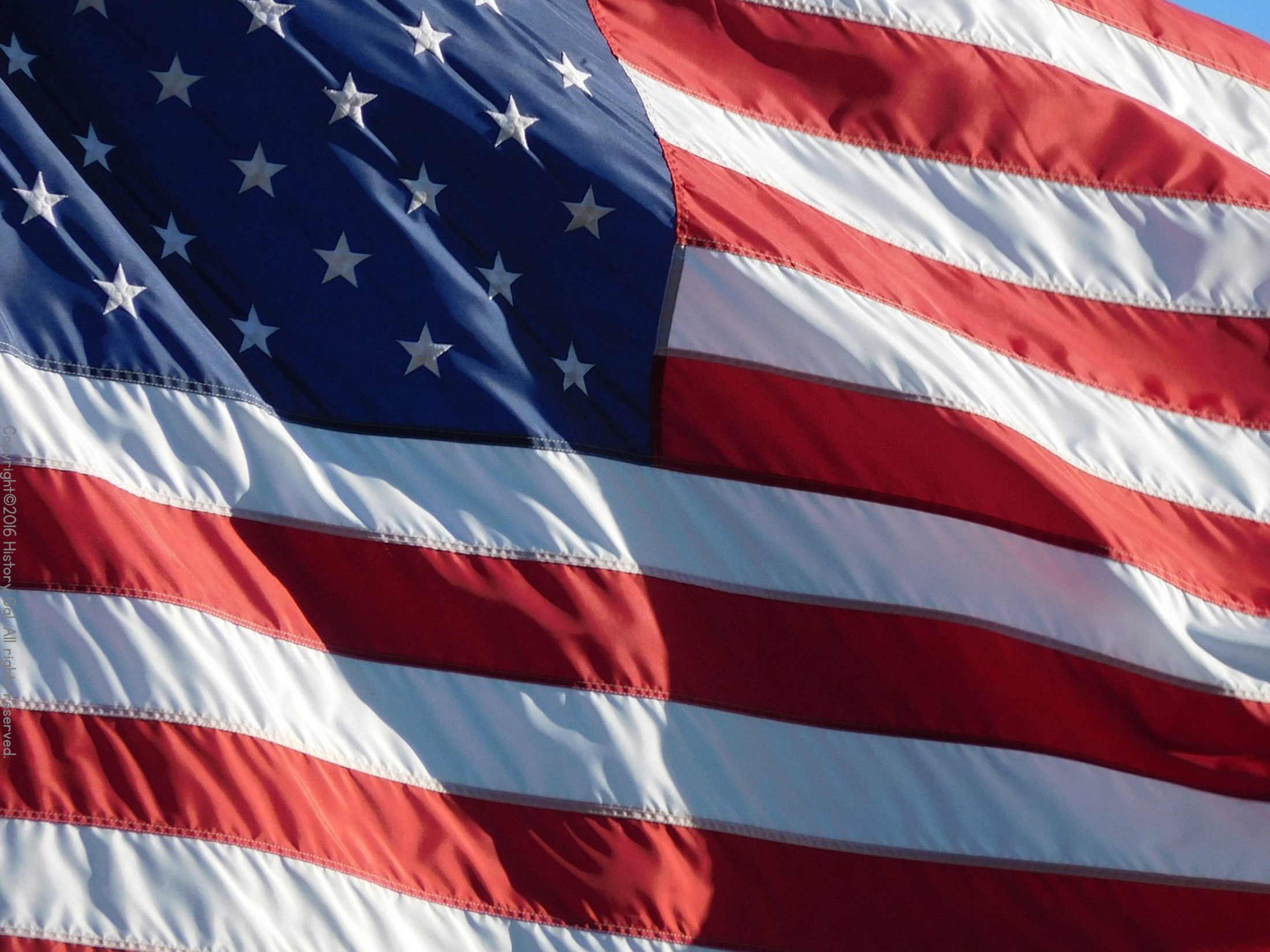 ROBBER BARONS OR 
CAPTAINS OF INDUSTRY?
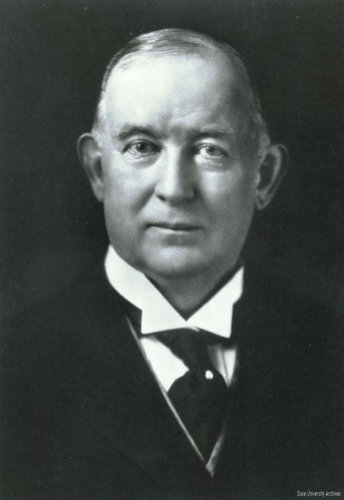 James B. Duke:
Made his fortune in cigarette manufacturing and marketing
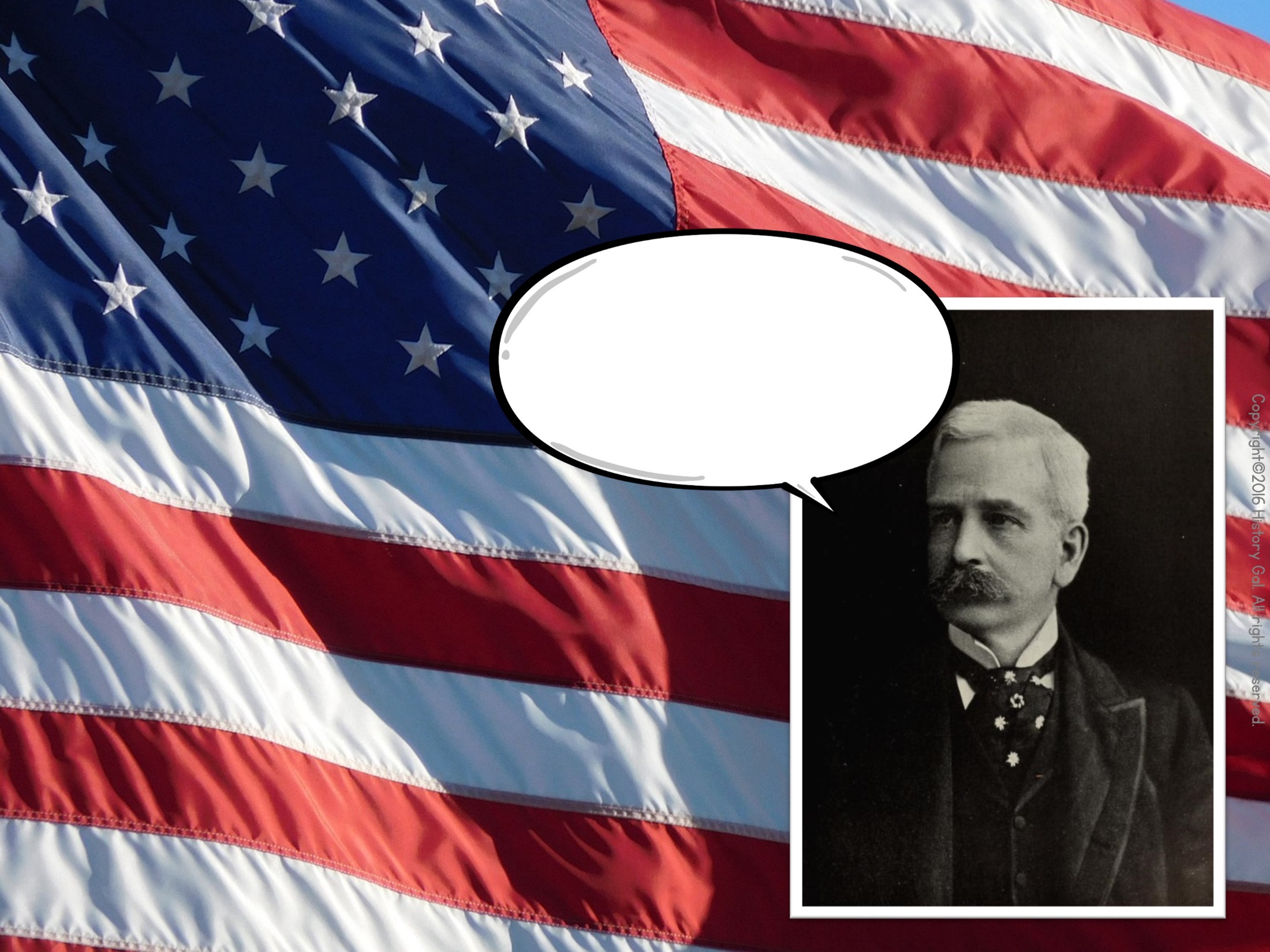 ROBBER BARONS OR 
CAPTAINS OF INDUSTRY?
“Goodwill is the only asset that competition cannot undersell or destroy.”
Marshall Field:
Made his fortune in retail
PBS Article about Field
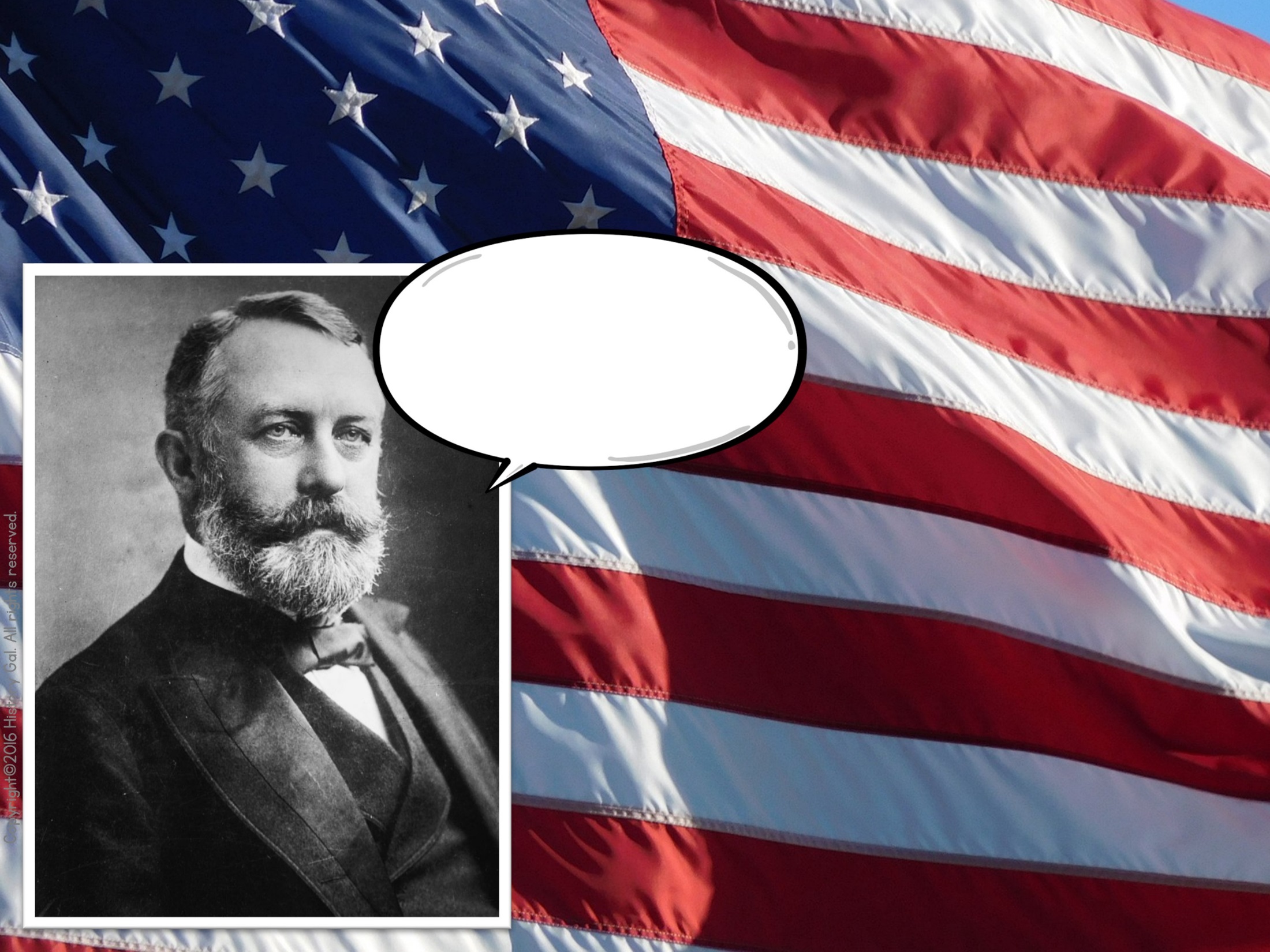 ROBBER BARONS OR 
CAPTAINS OF INDUSTRY?
I “was twice shot, but not dangerously” by an anarchist in 1882.
Henry Clay Frick:
Made his fortune in steel
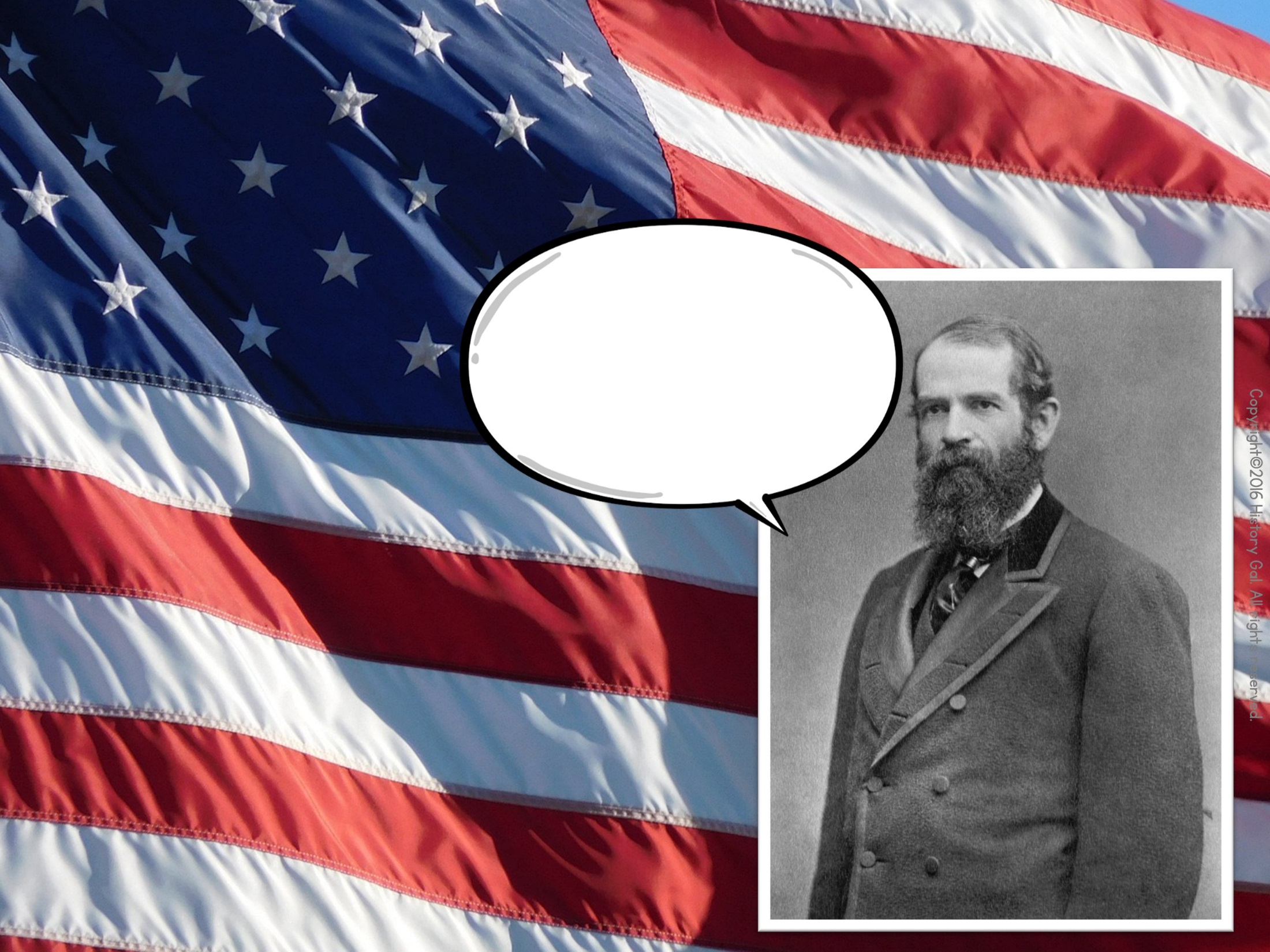 ROBBER BARONS OR 
CAPTAINS OF INDUSTRY?
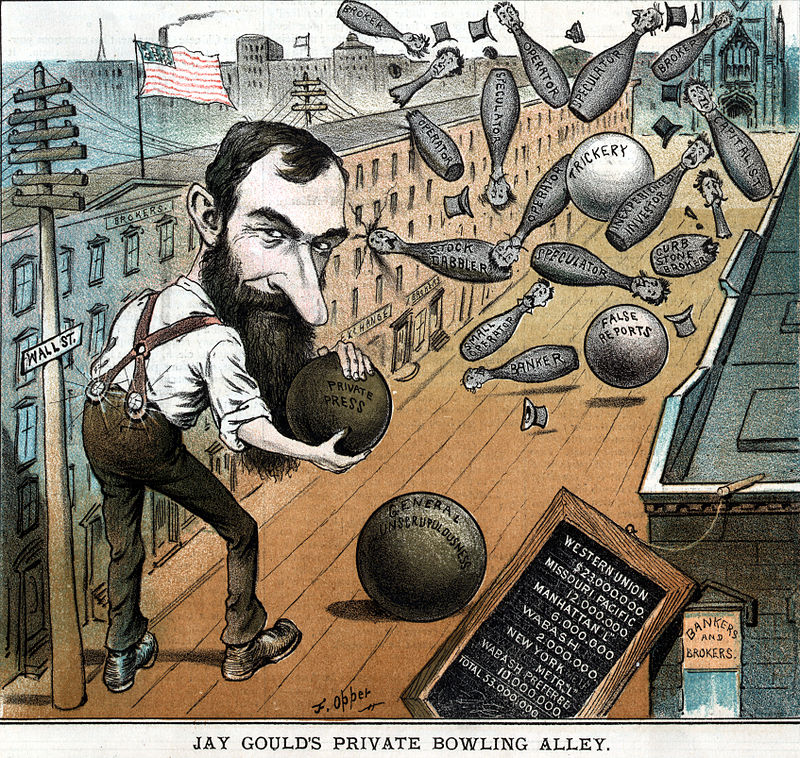 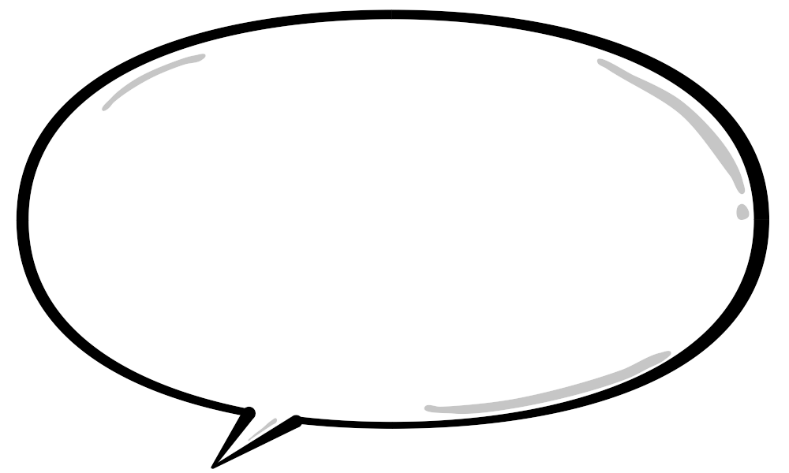 “Corporations are going, we are told, to destroy the country. But what would this country be but for corporations? Who have developed it? Corporations. Who transact the most marvelous business the world has ever seen? Corporations.”
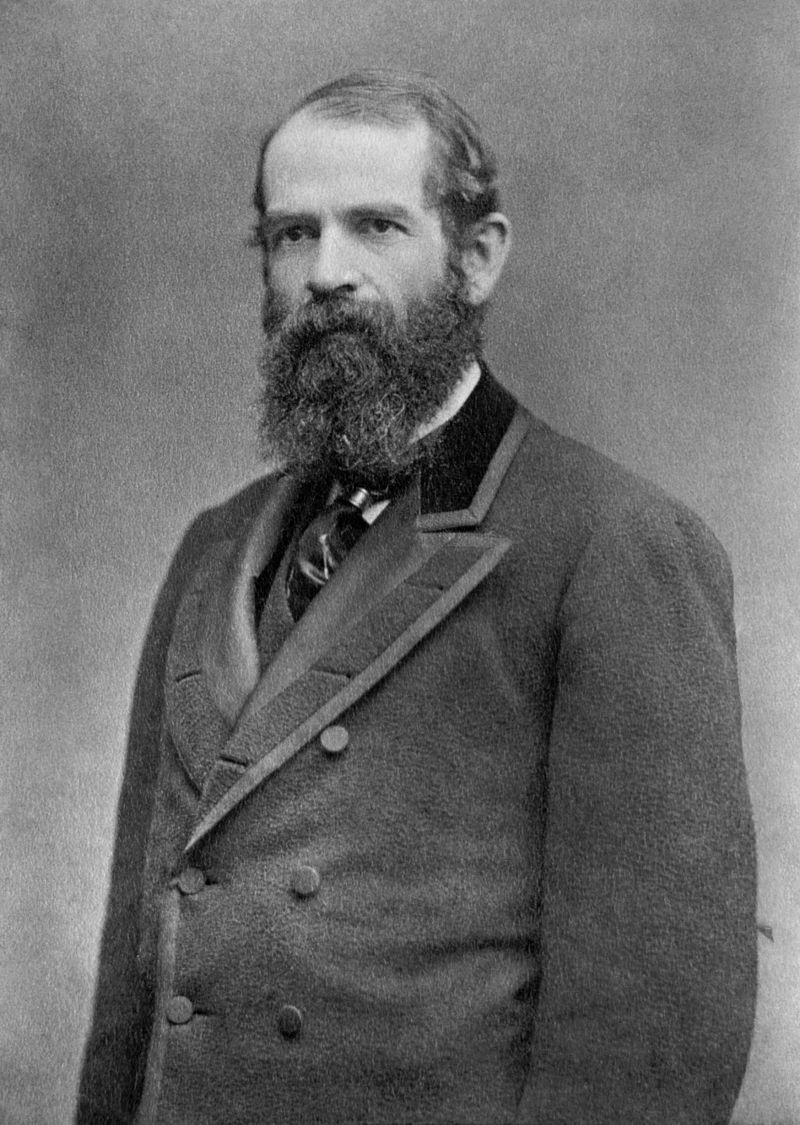 Jay Gould:
Made his fortune in Railroads
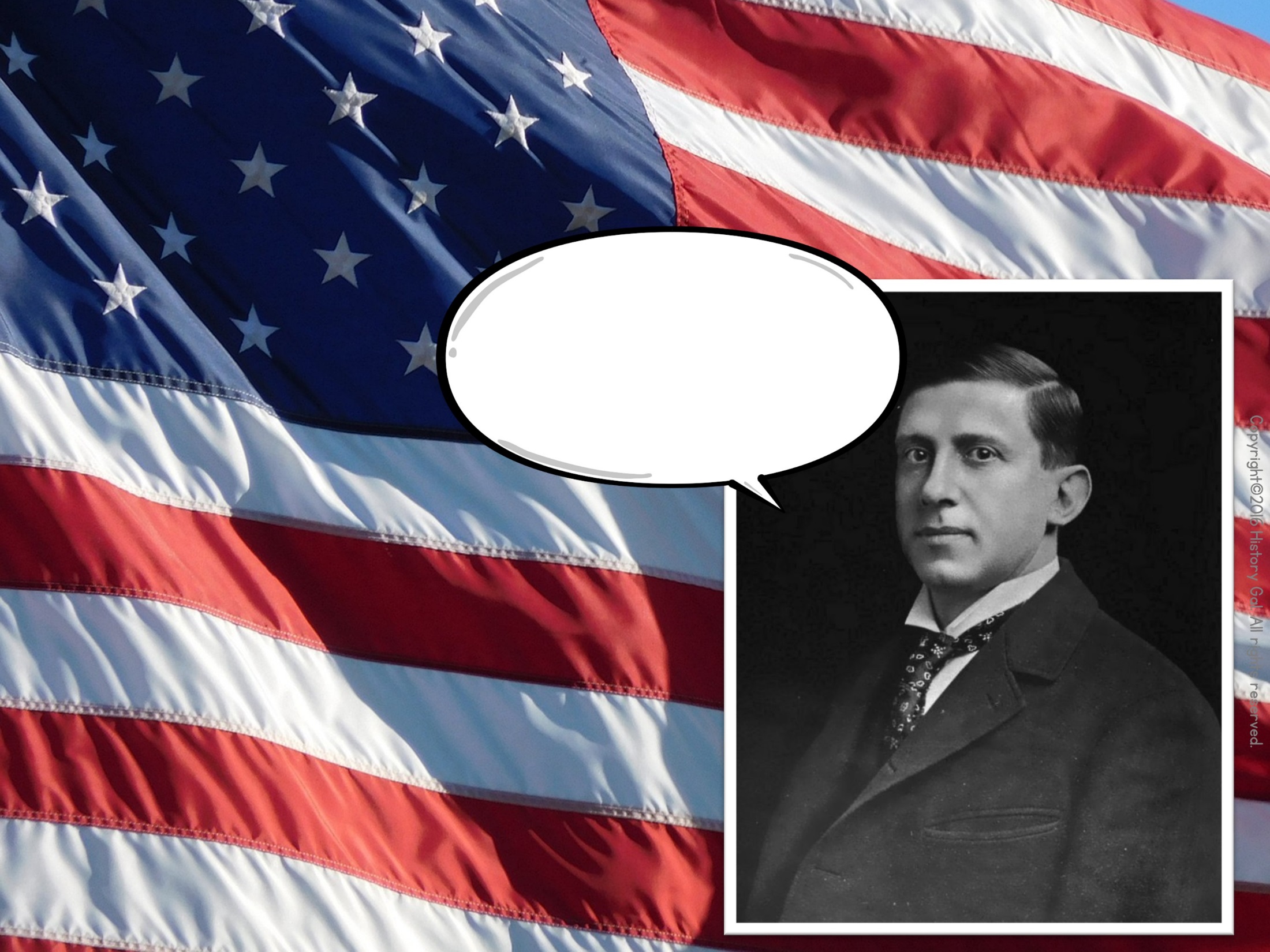 ROBBER BARONS OR 
CAPTAINS OF INDUSTRY?
“I will not be in the position of having management dictated to by labor.”
Charles Schwab:
Made his fortune in steel
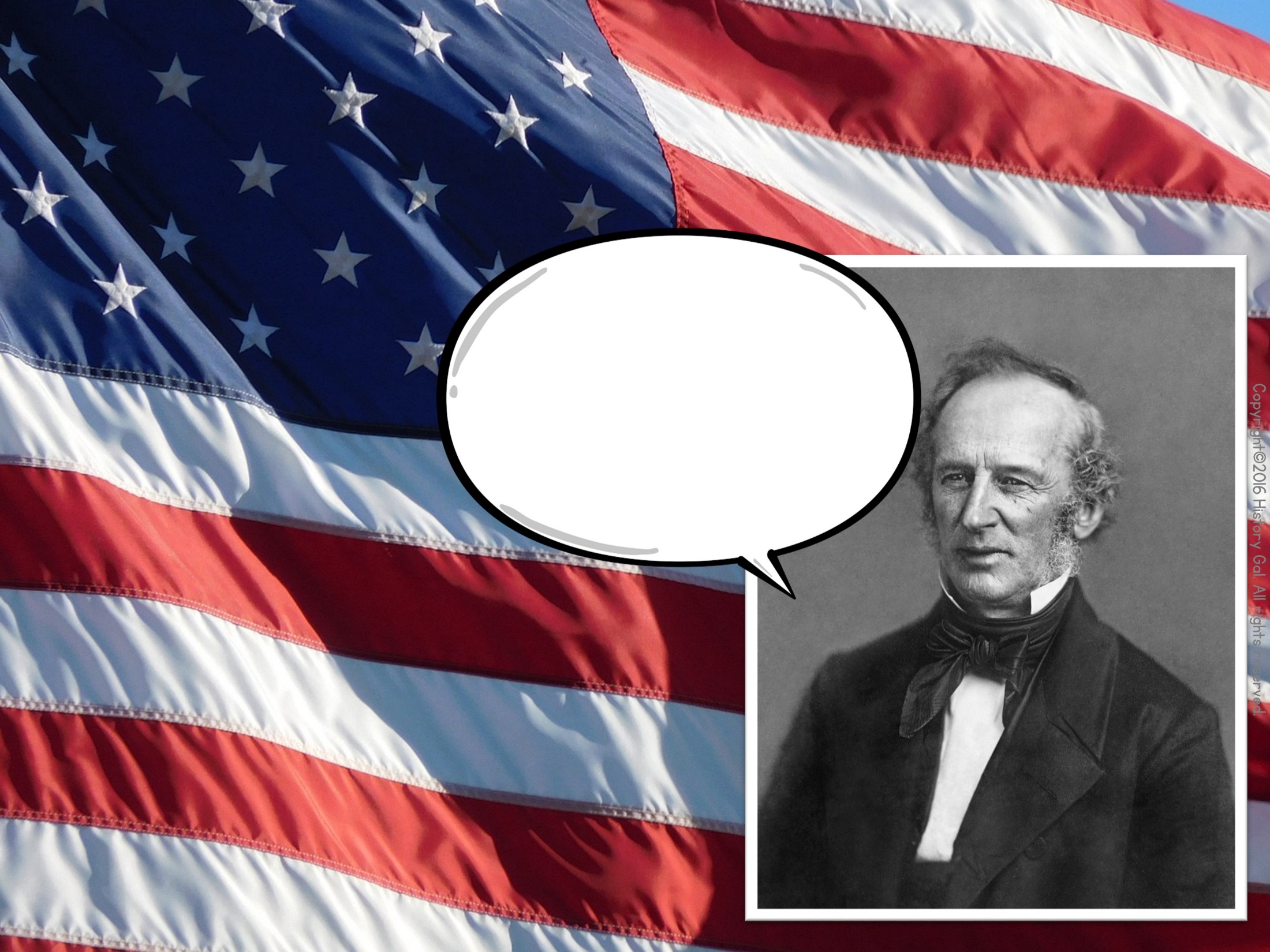 ROBBER BARONS OR 
CAPTAINS OF INDUSTRY?
“I have always served the public to the best of my ability. Why? Because, like every other man, it is to my interest to do so.”
Cornelius Vanderbilt:
Made his fortune in RRs and water transport
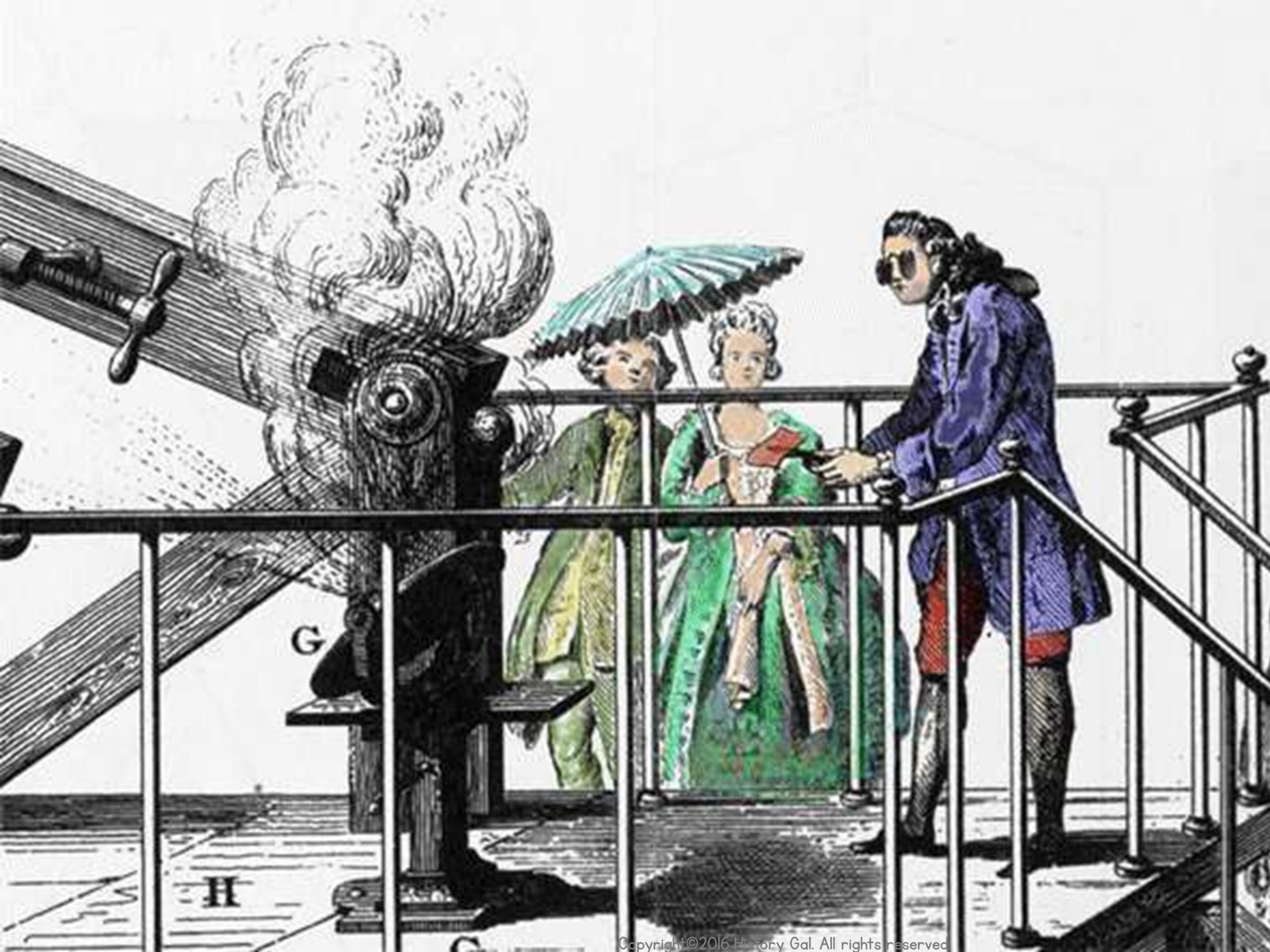 Technology and Innovation
Copyright©2016 History Gal. All rights reserved.
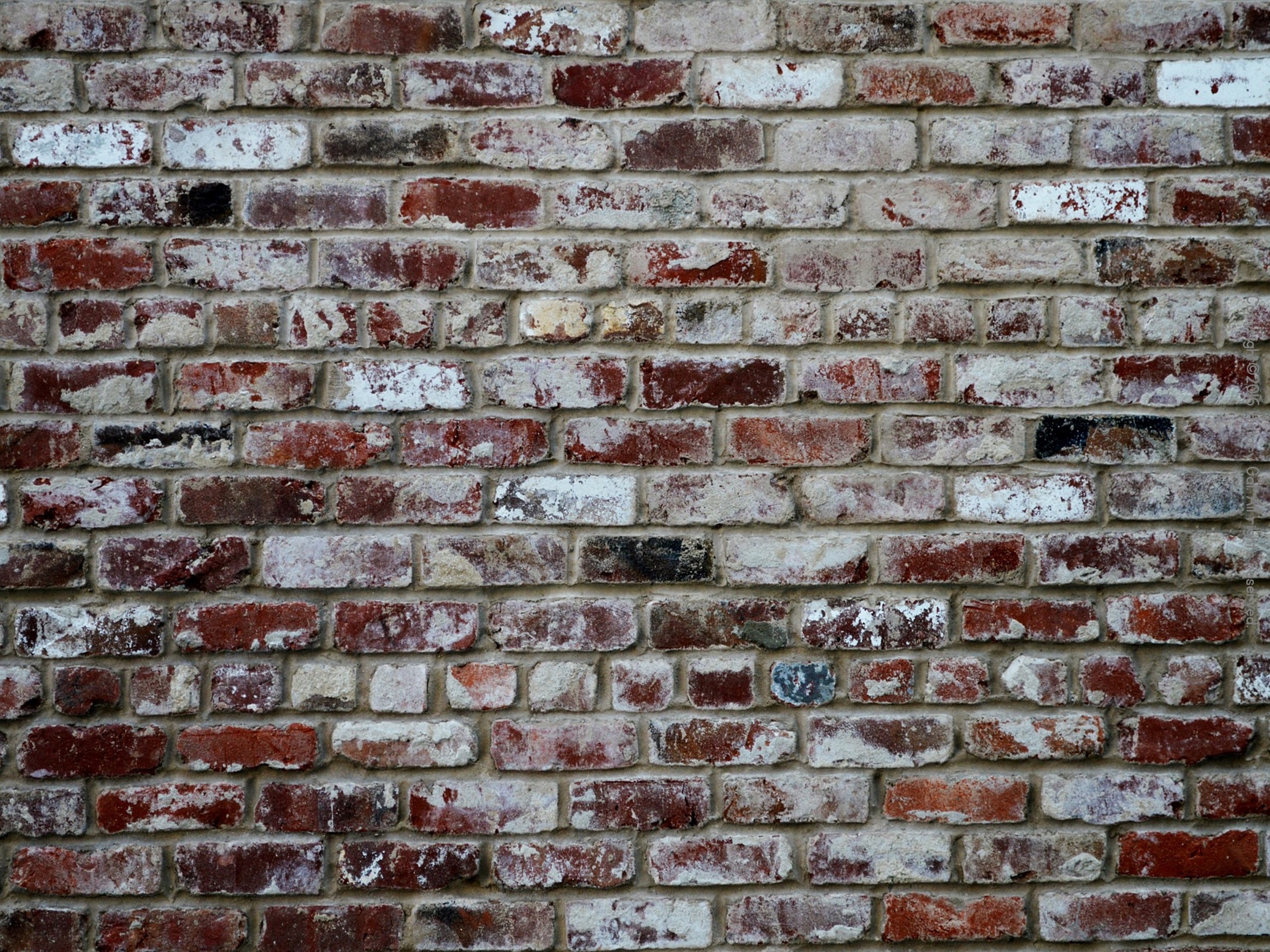 Samuel B. Morse’s telegraph 
(Western Union)  - 1844
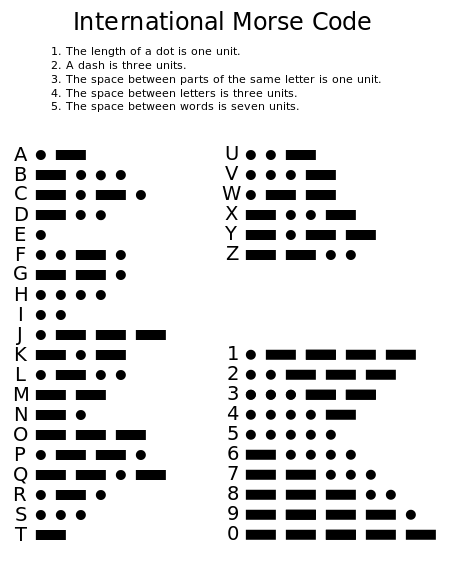 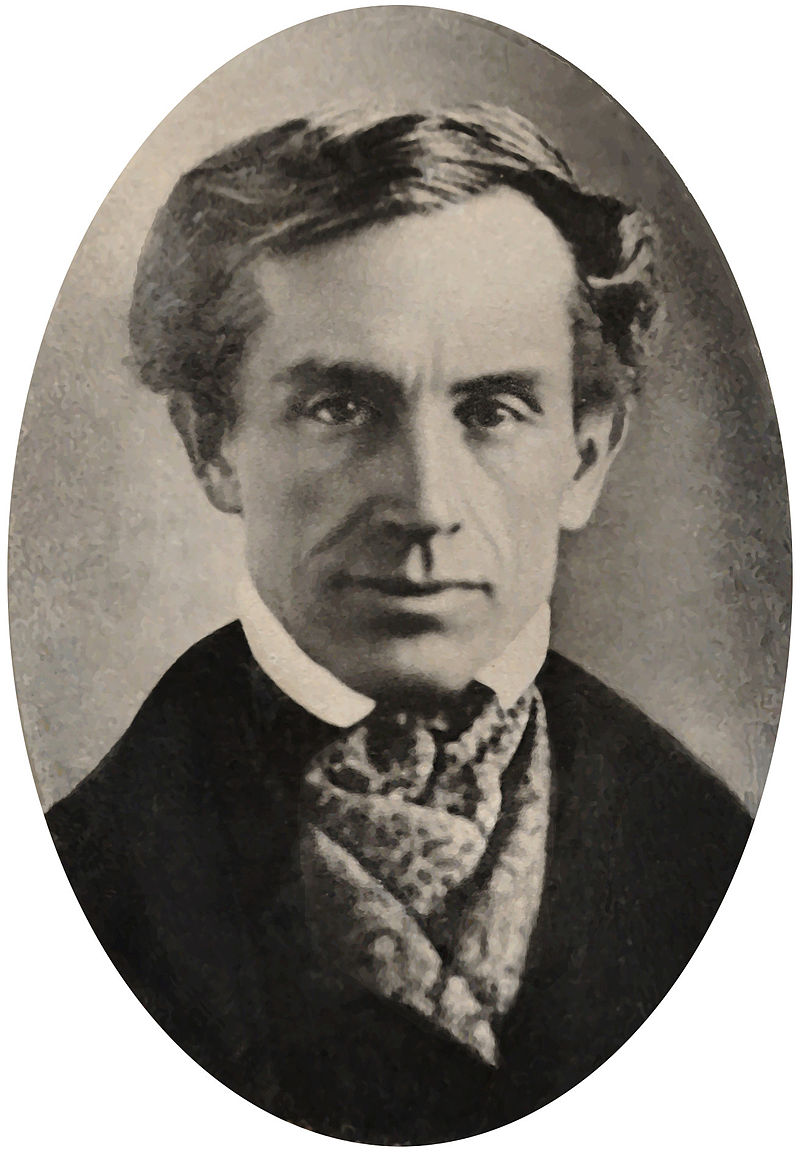 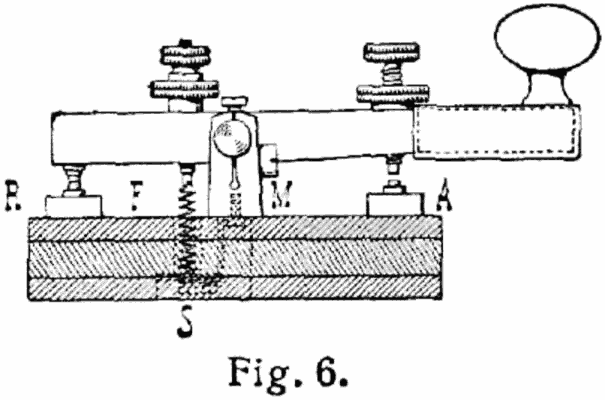 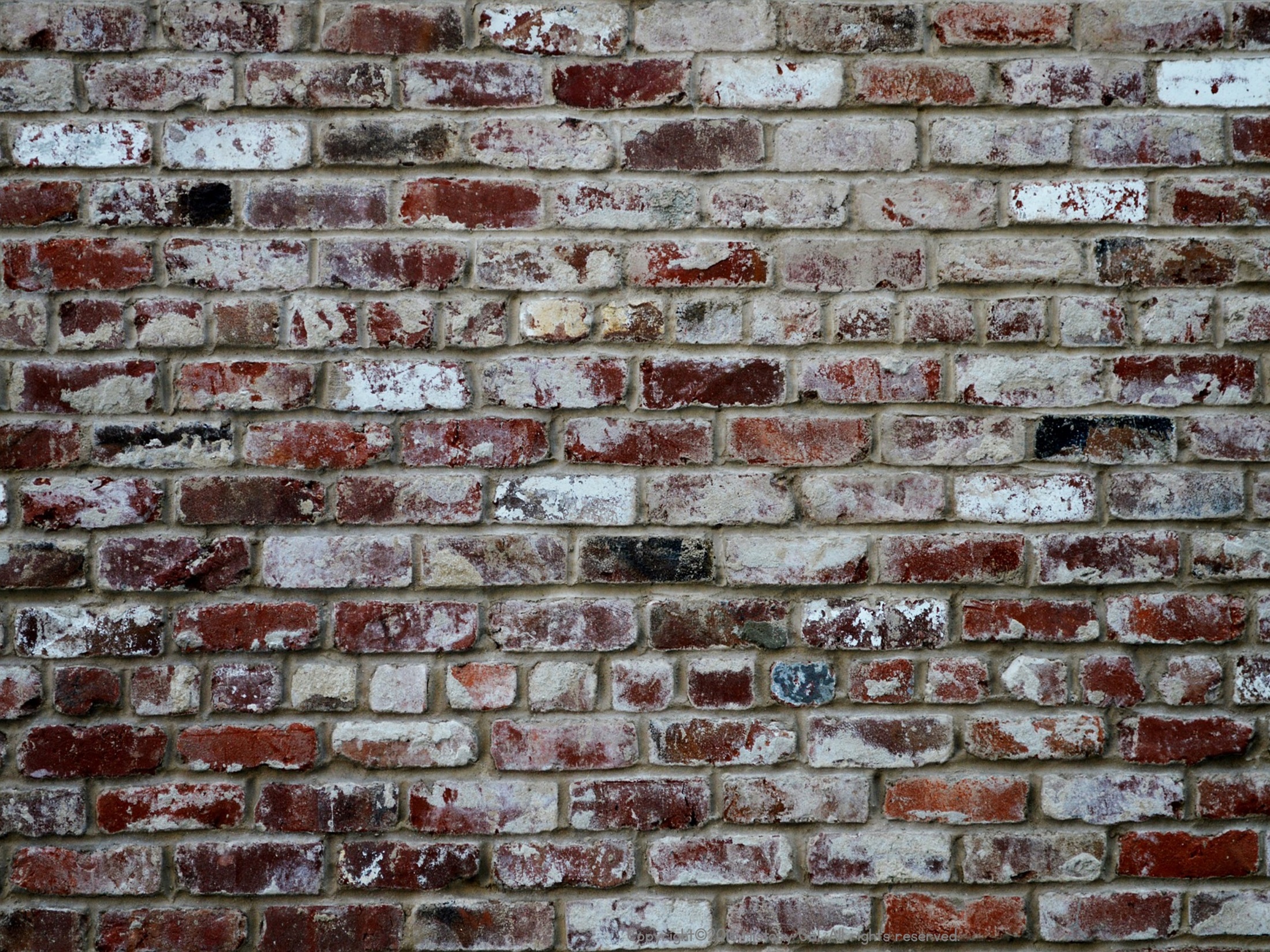 Cyrus W. Field’s 
transatlantic cable 
(1866)
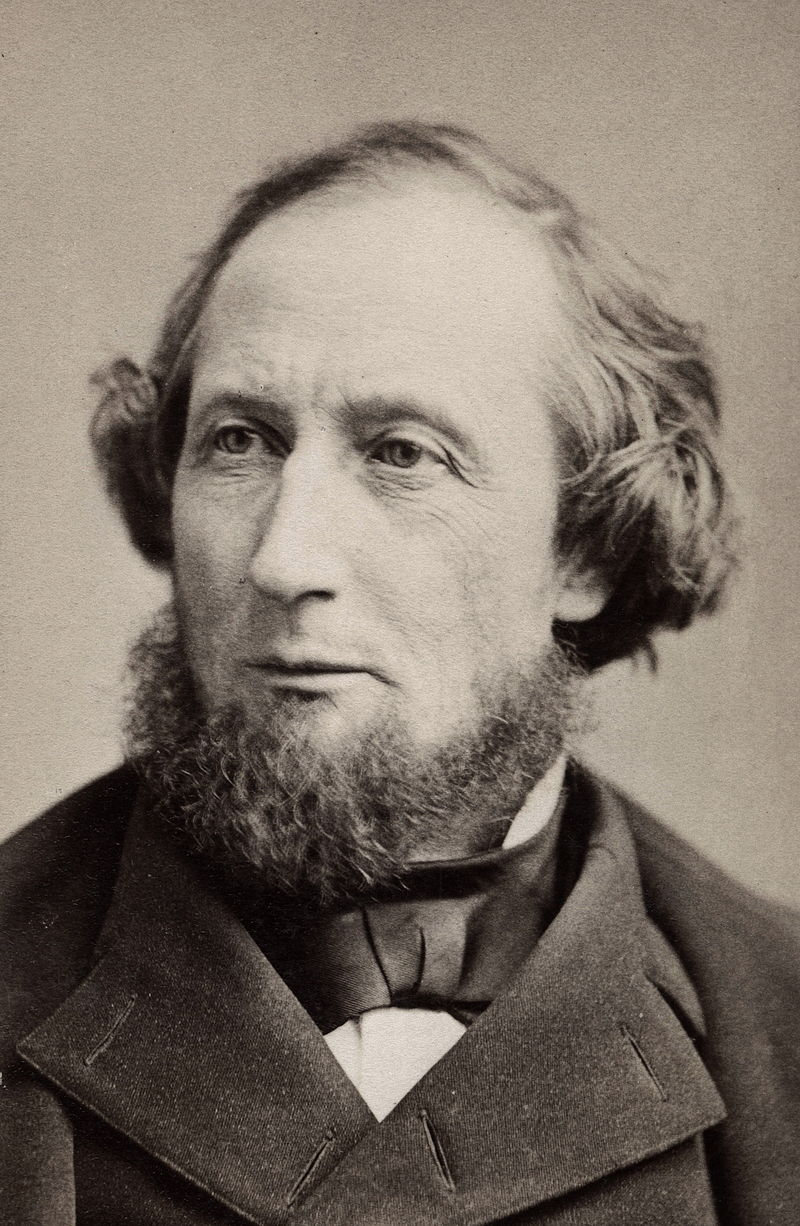 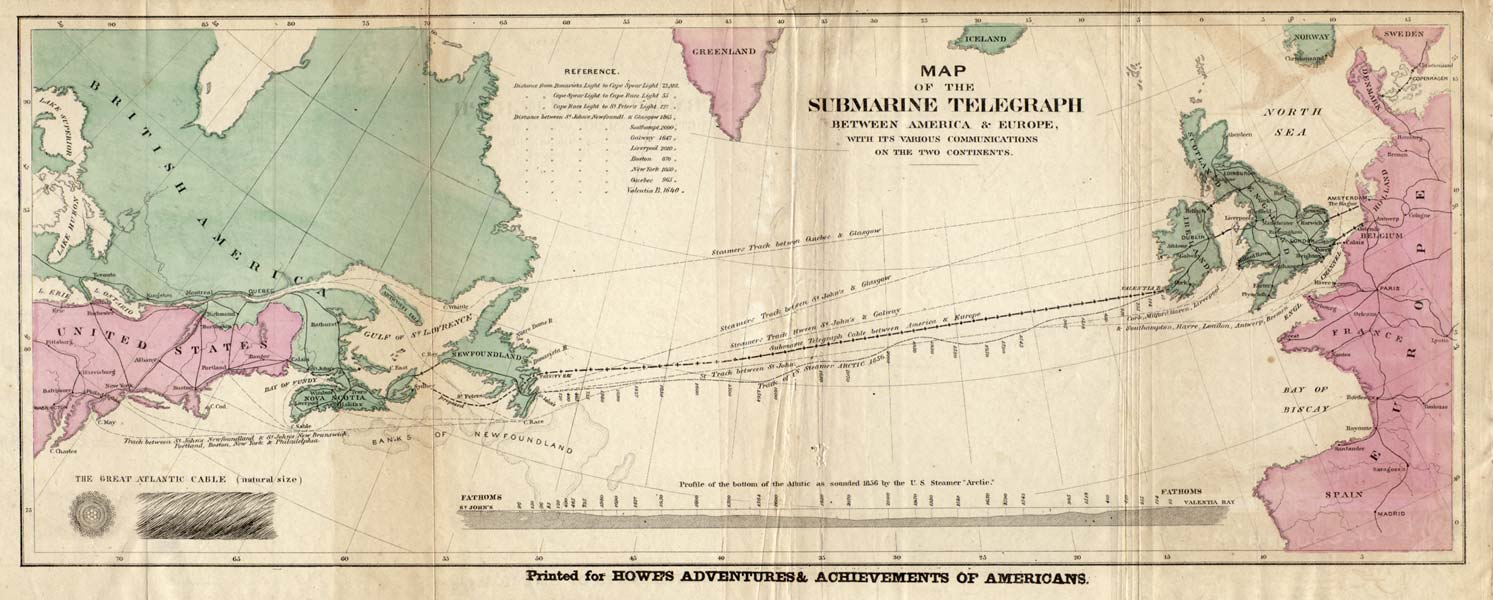 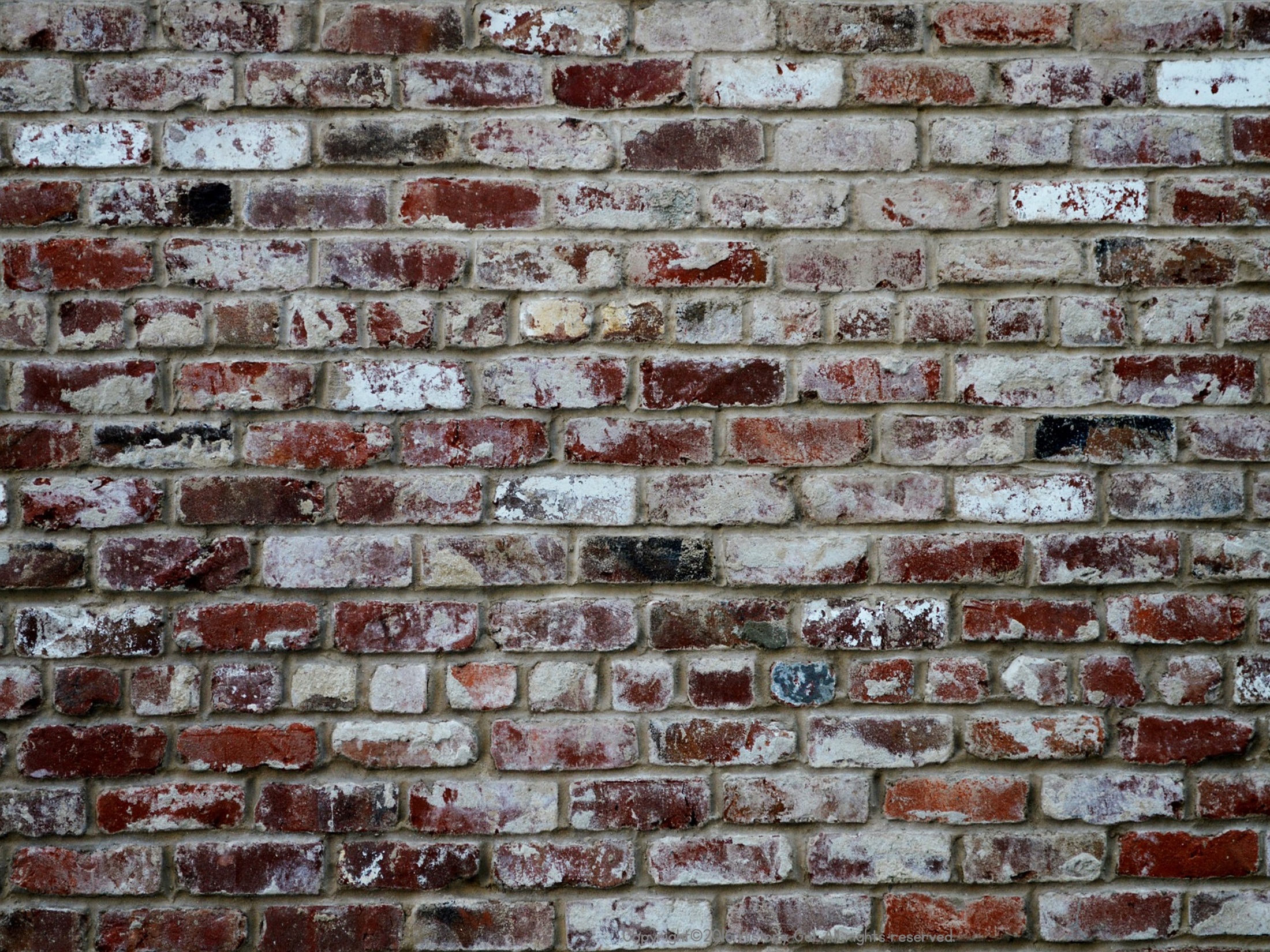 1867-Typewriter (group of people)
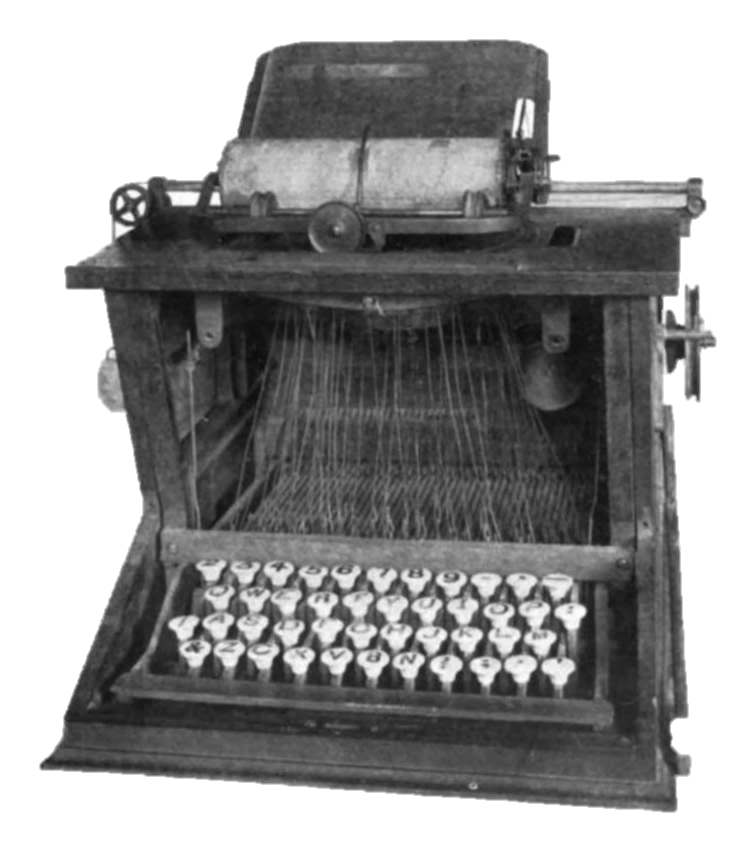 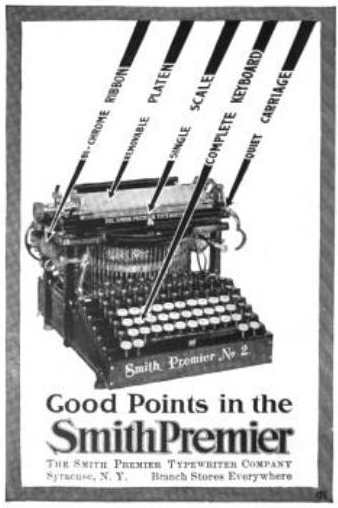 QWERTY keyboard
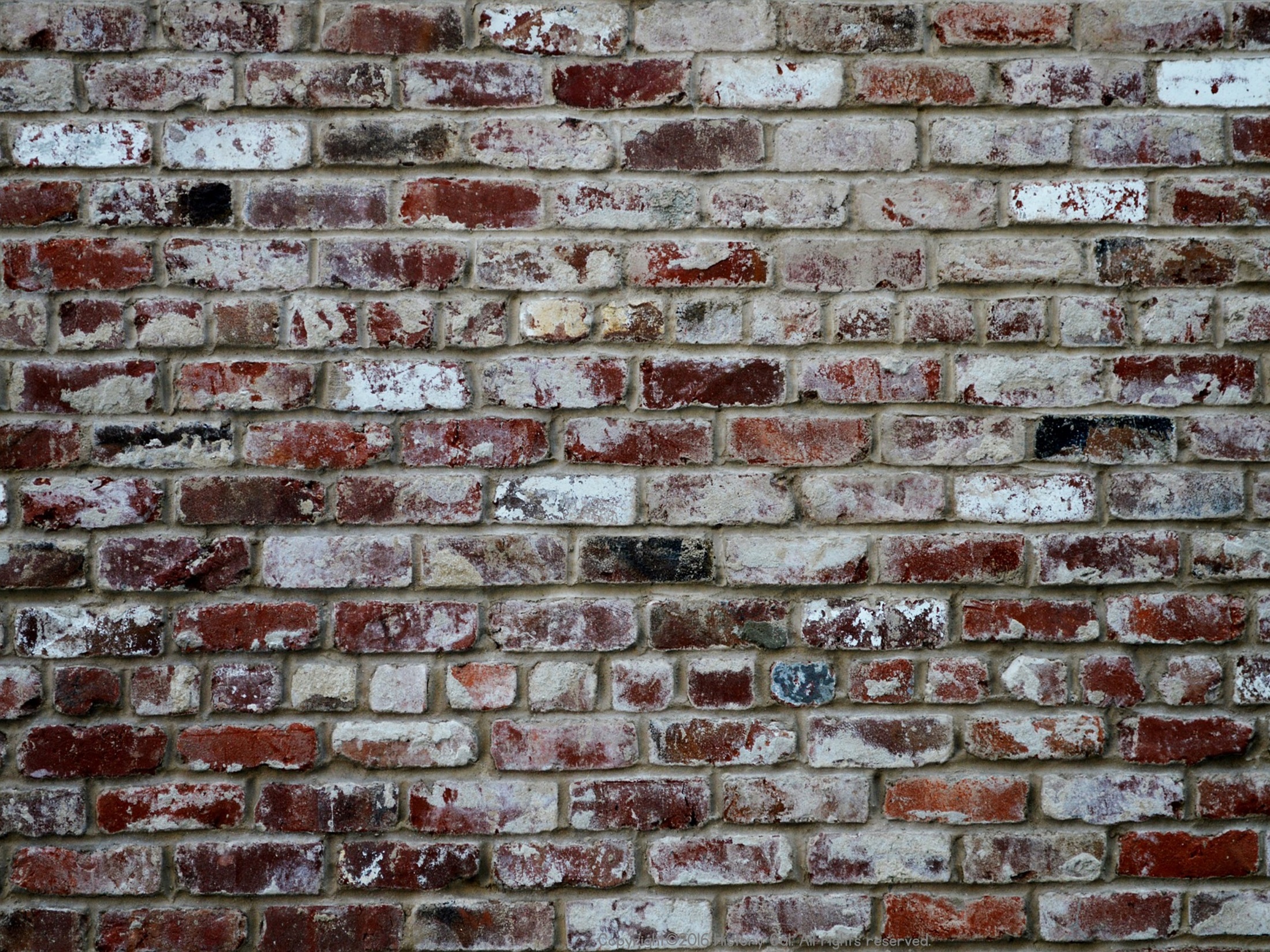 Alexander G. Bell’s telephone (1876)
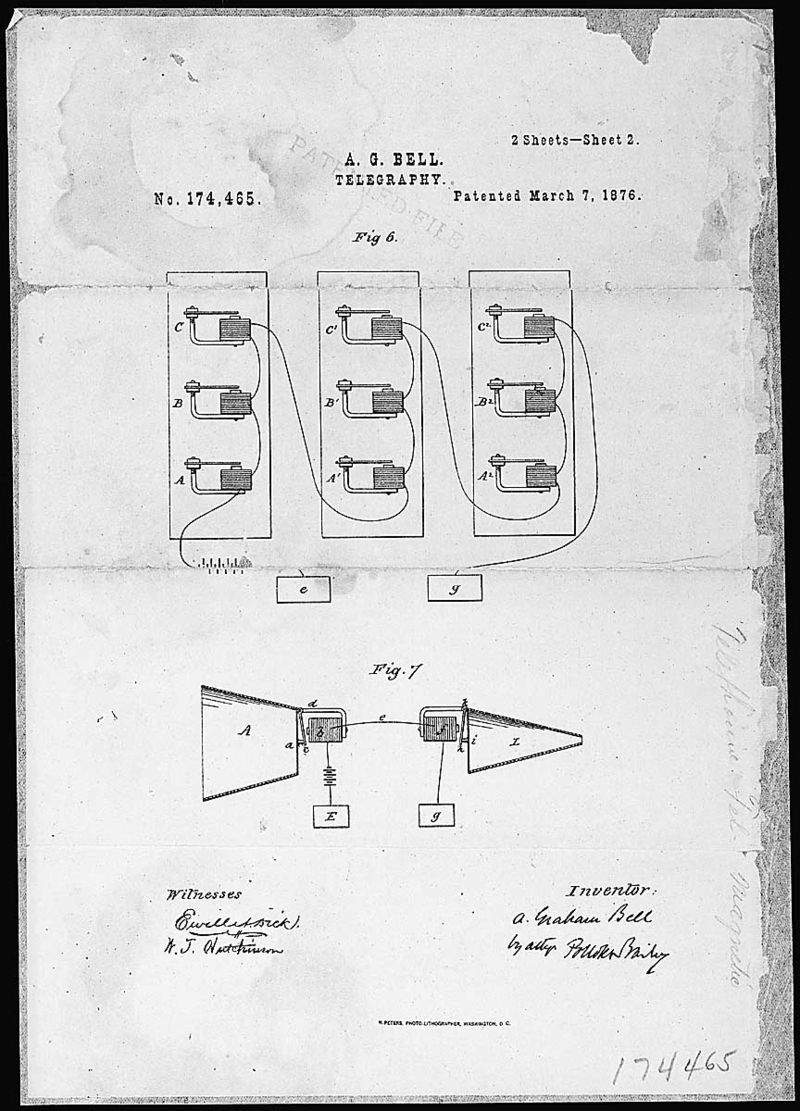 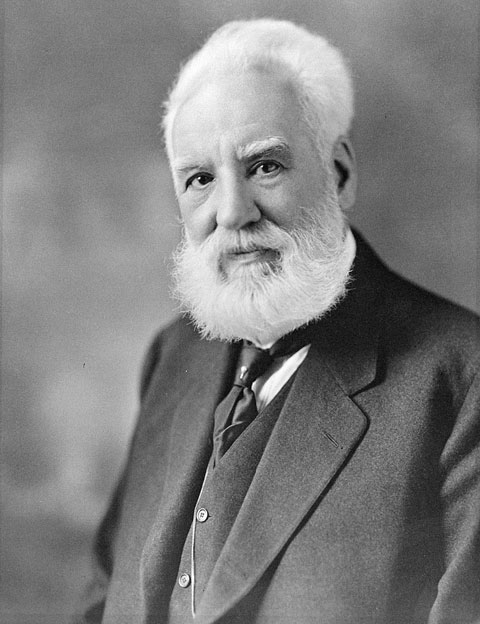 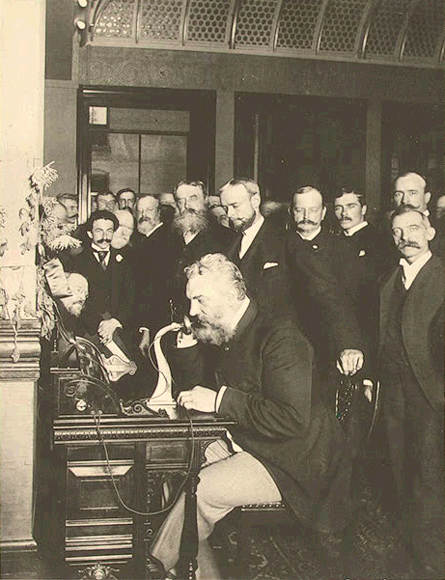 Listen to the voice of Alexander Graham Bell
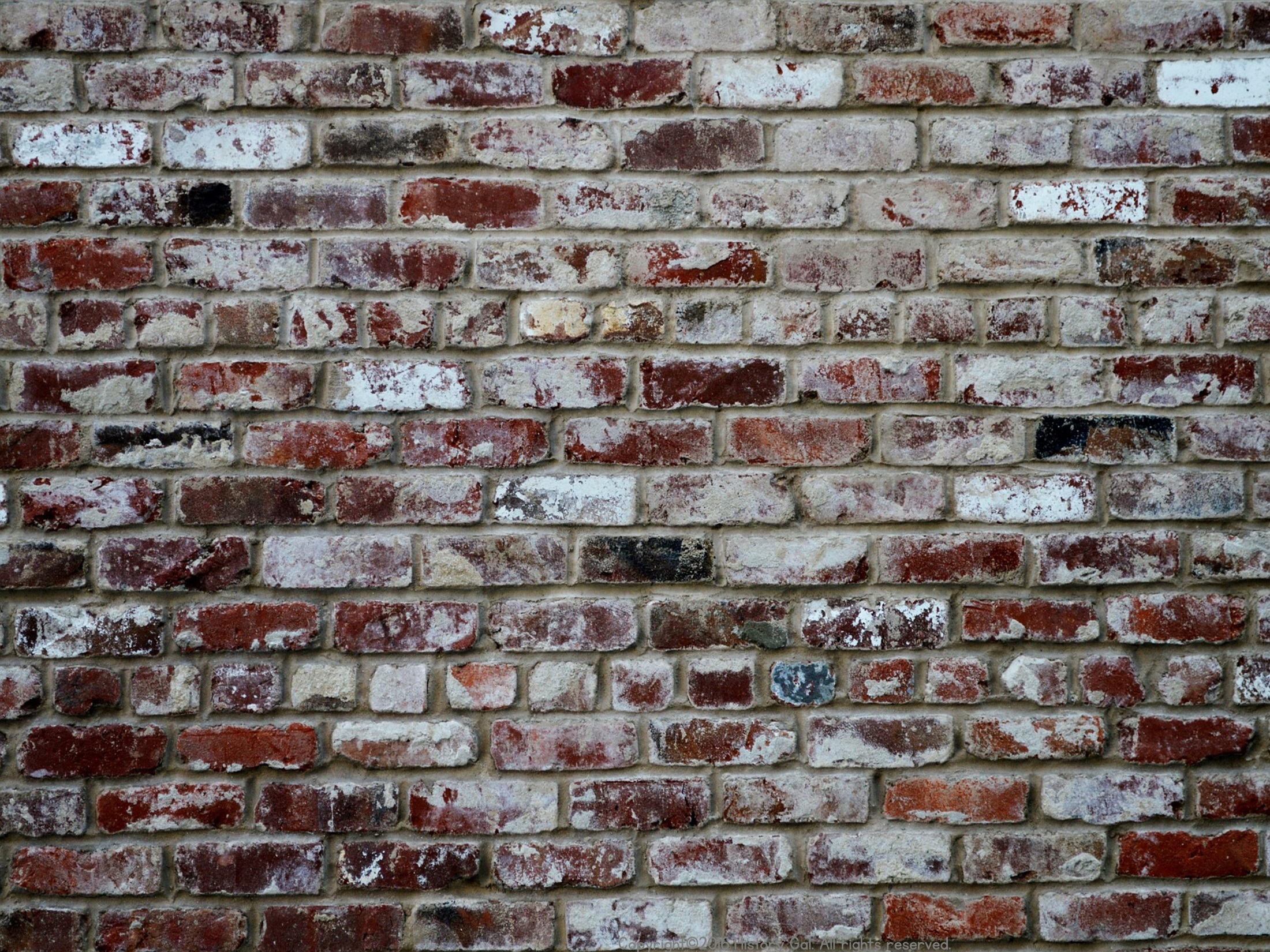 James Ritty’s cash register (1879)
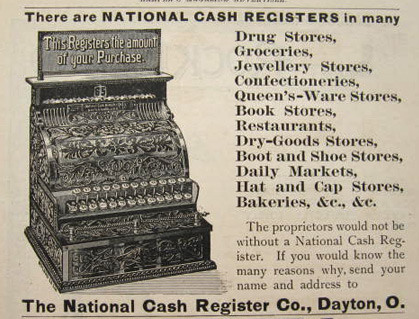 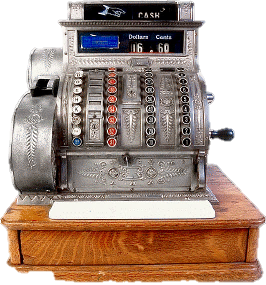 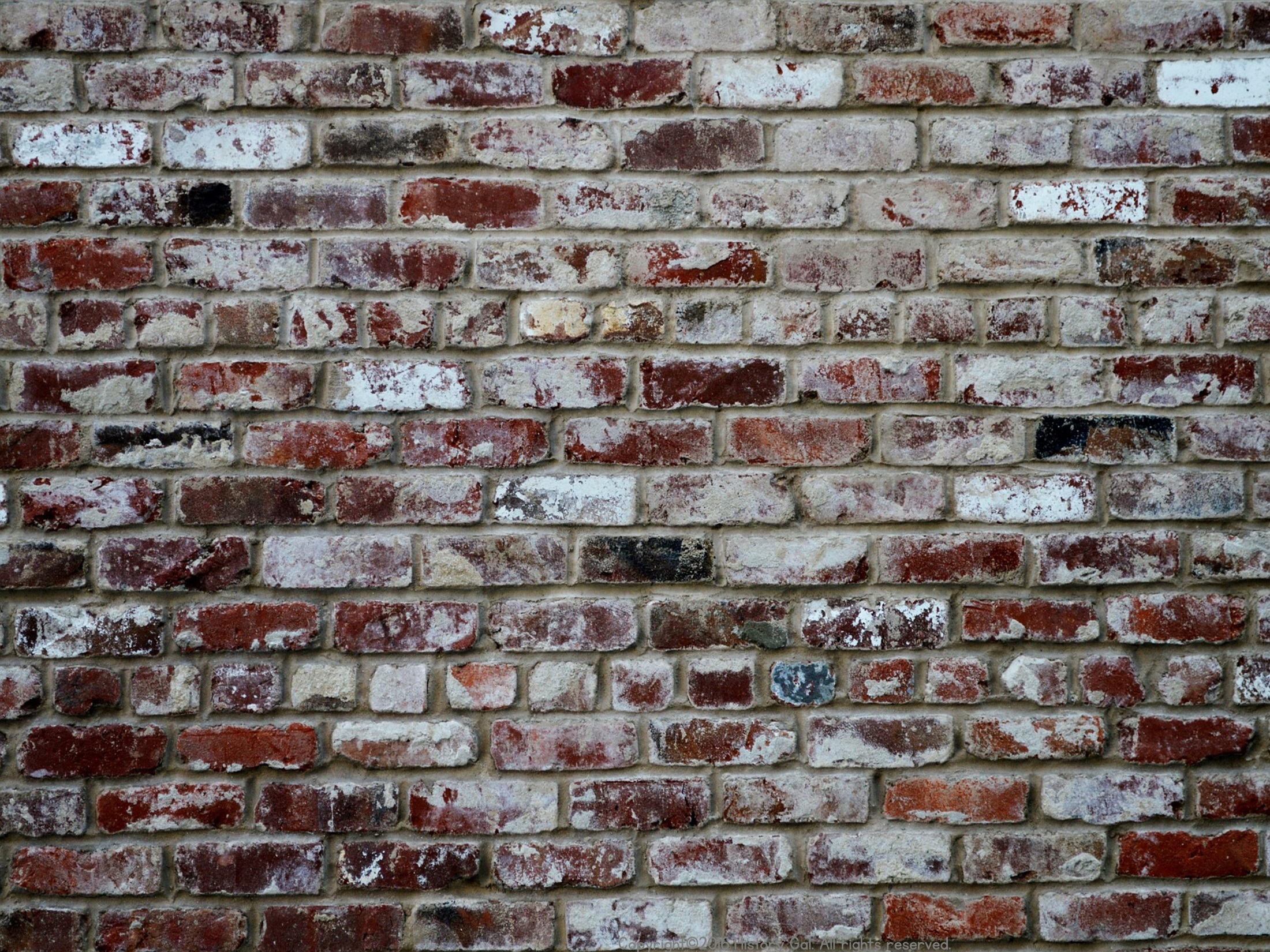 Lewis Waterman fountain pen (1884)
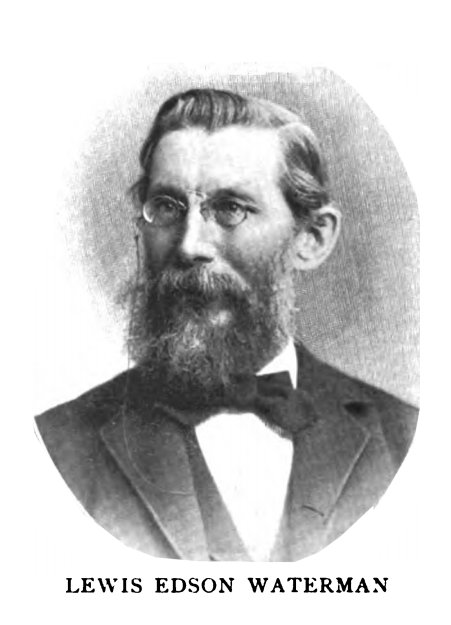 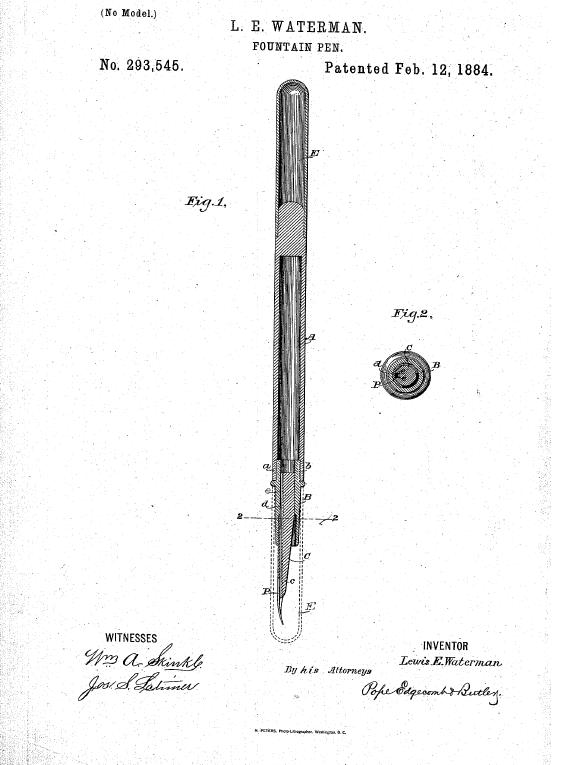 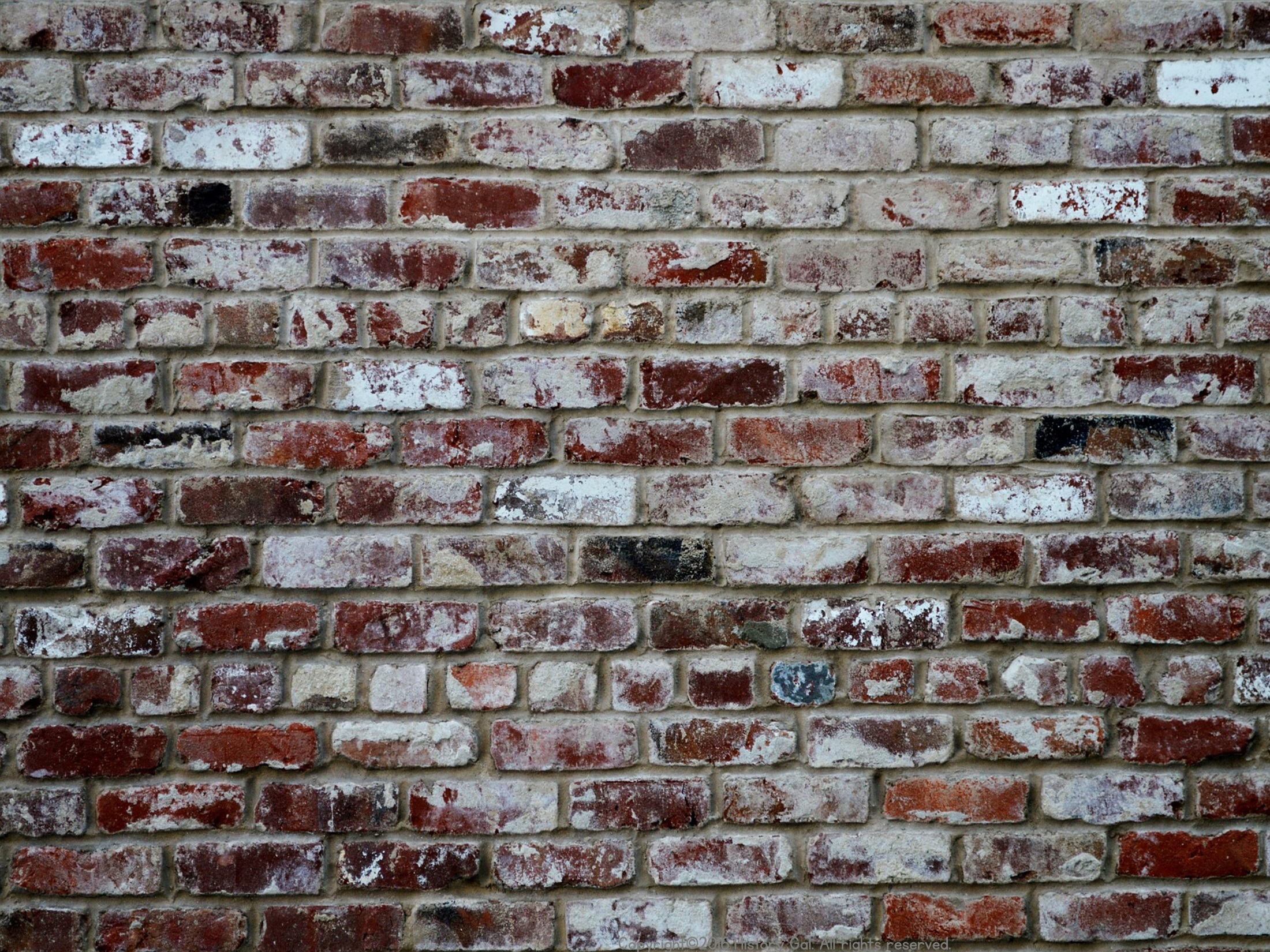 Calculating Machine (1887)
Adding Machine (1888)
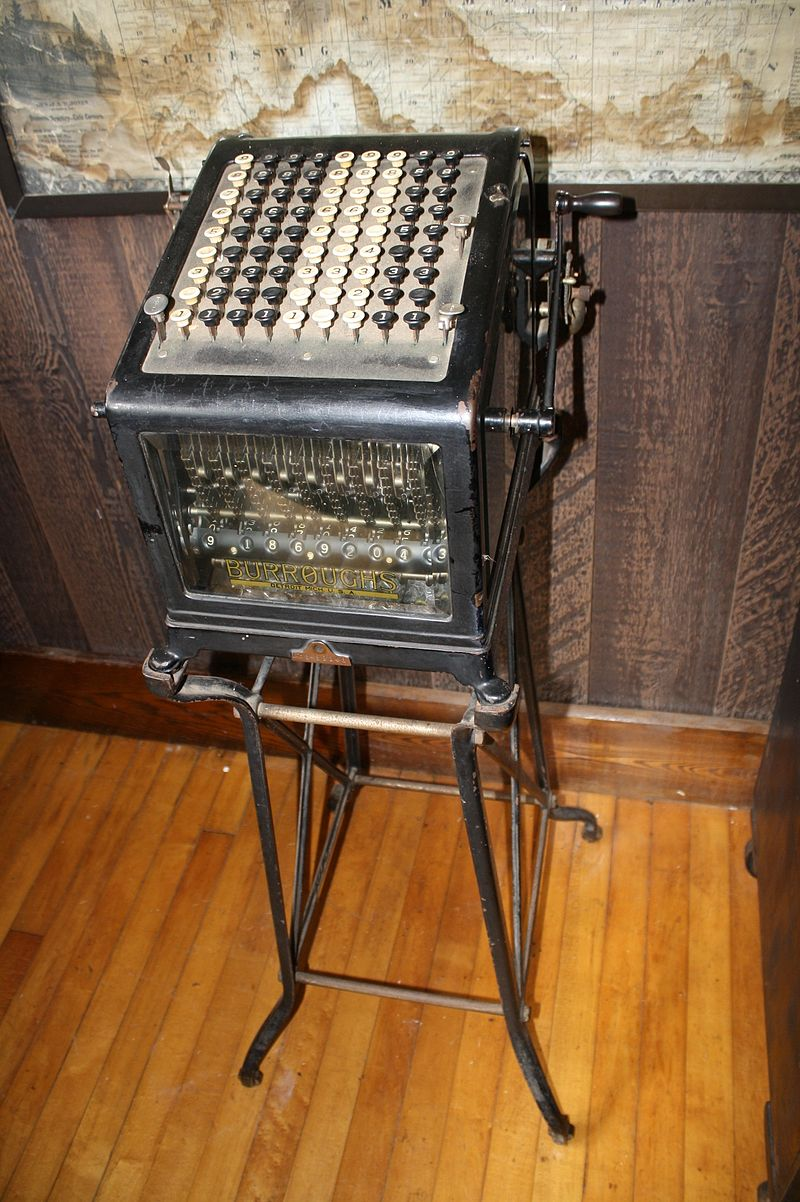 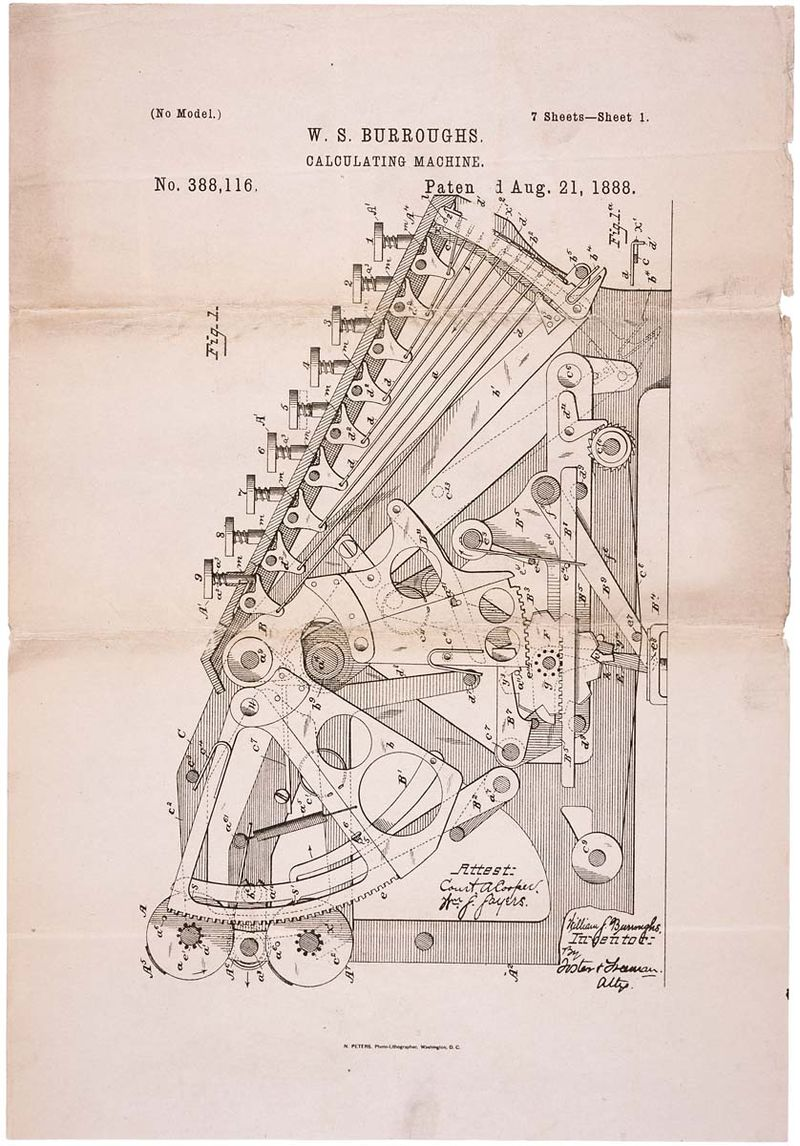 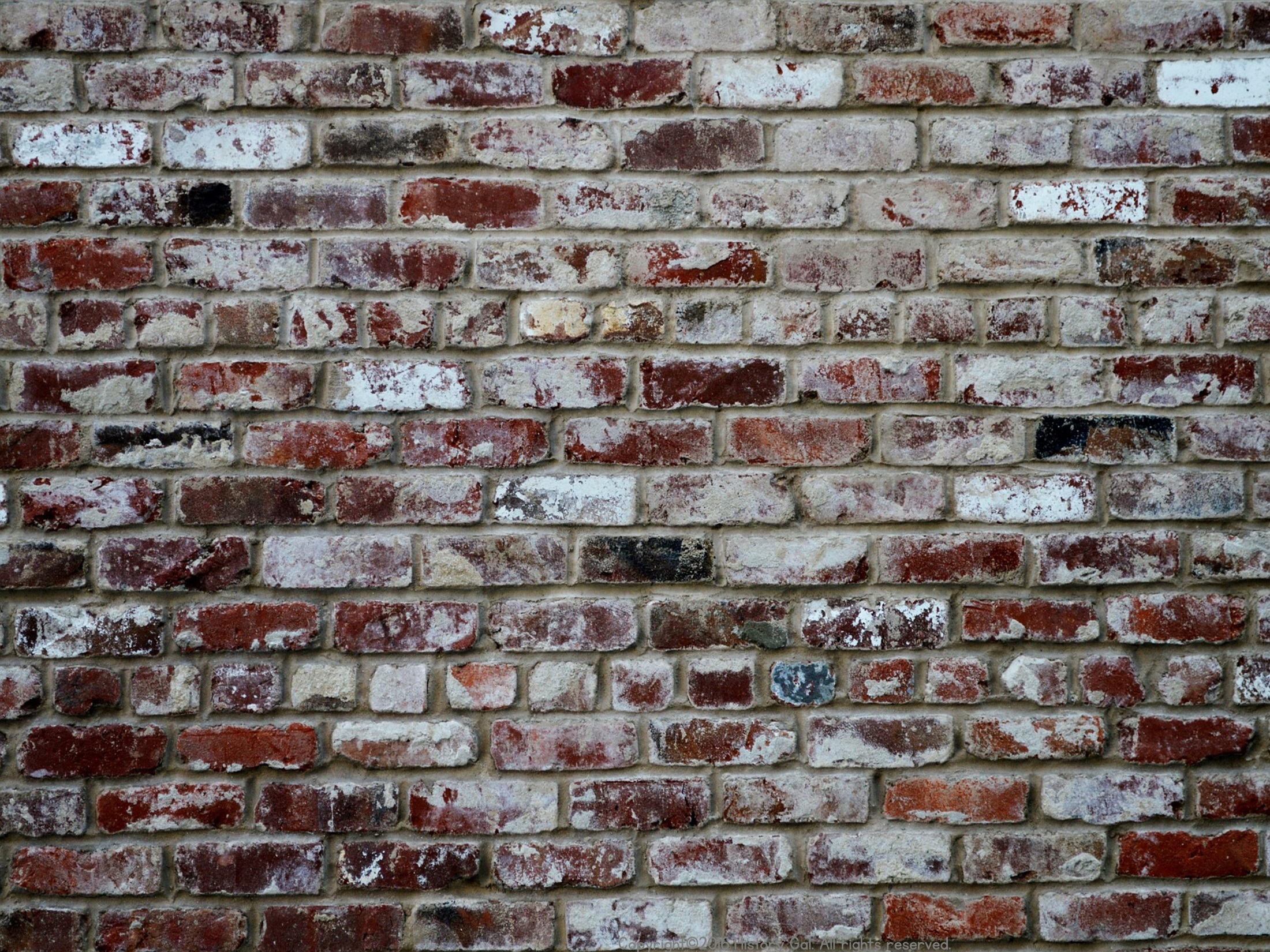 George Eastman’s Kodak camera (1888)
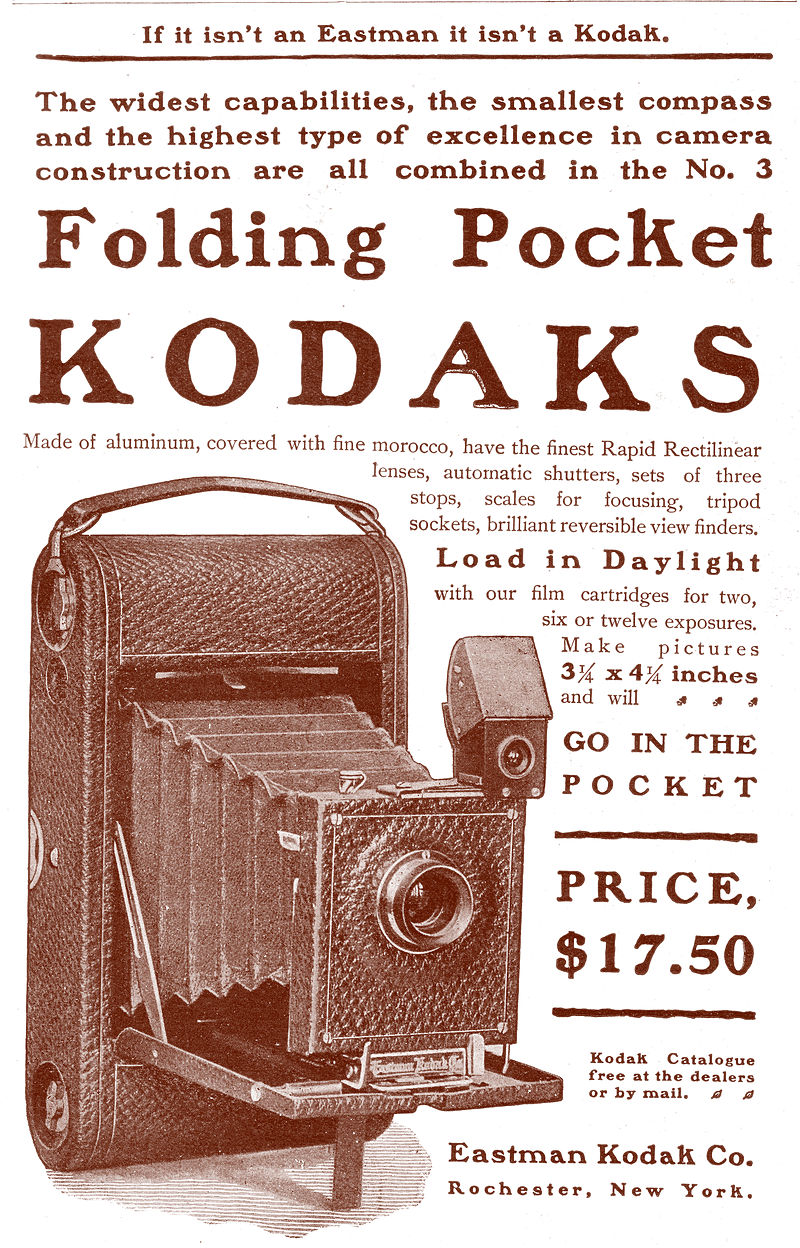 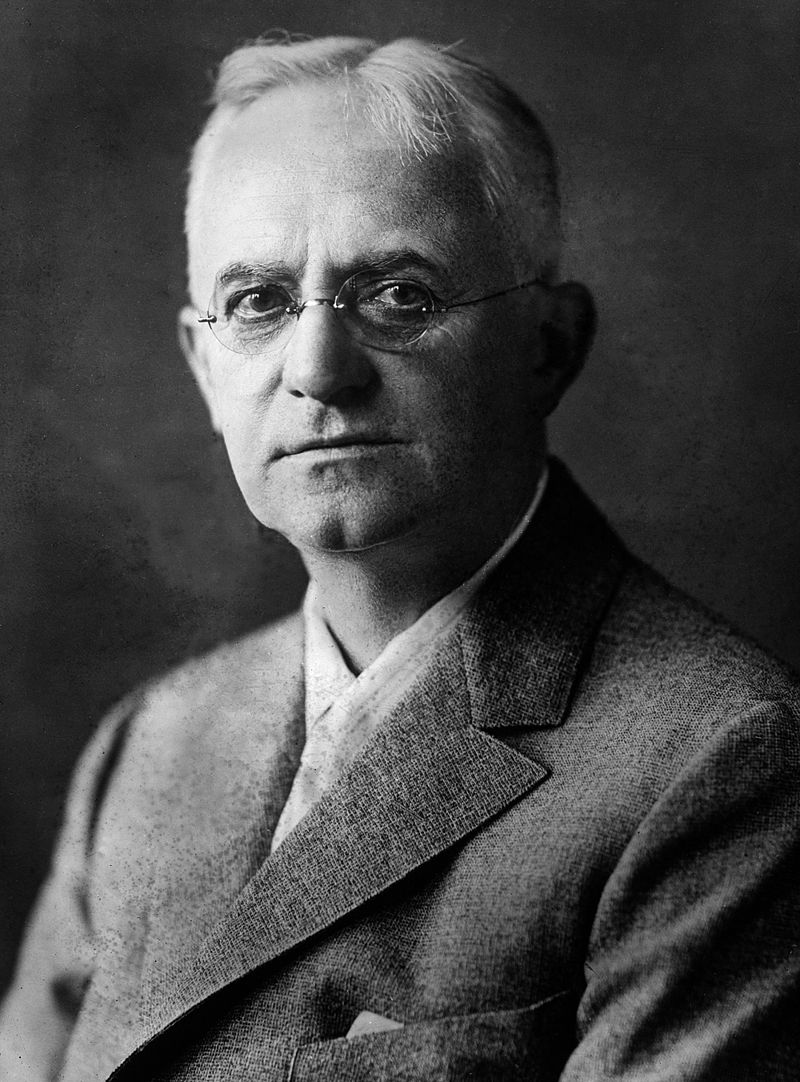 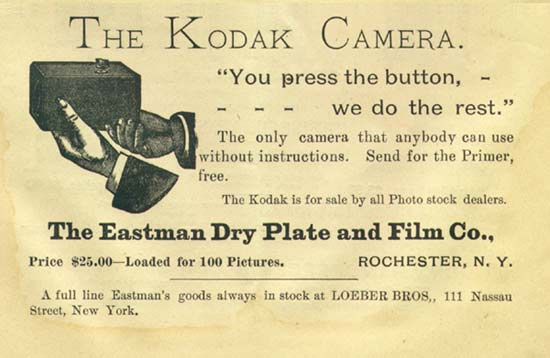 George Eastman Video
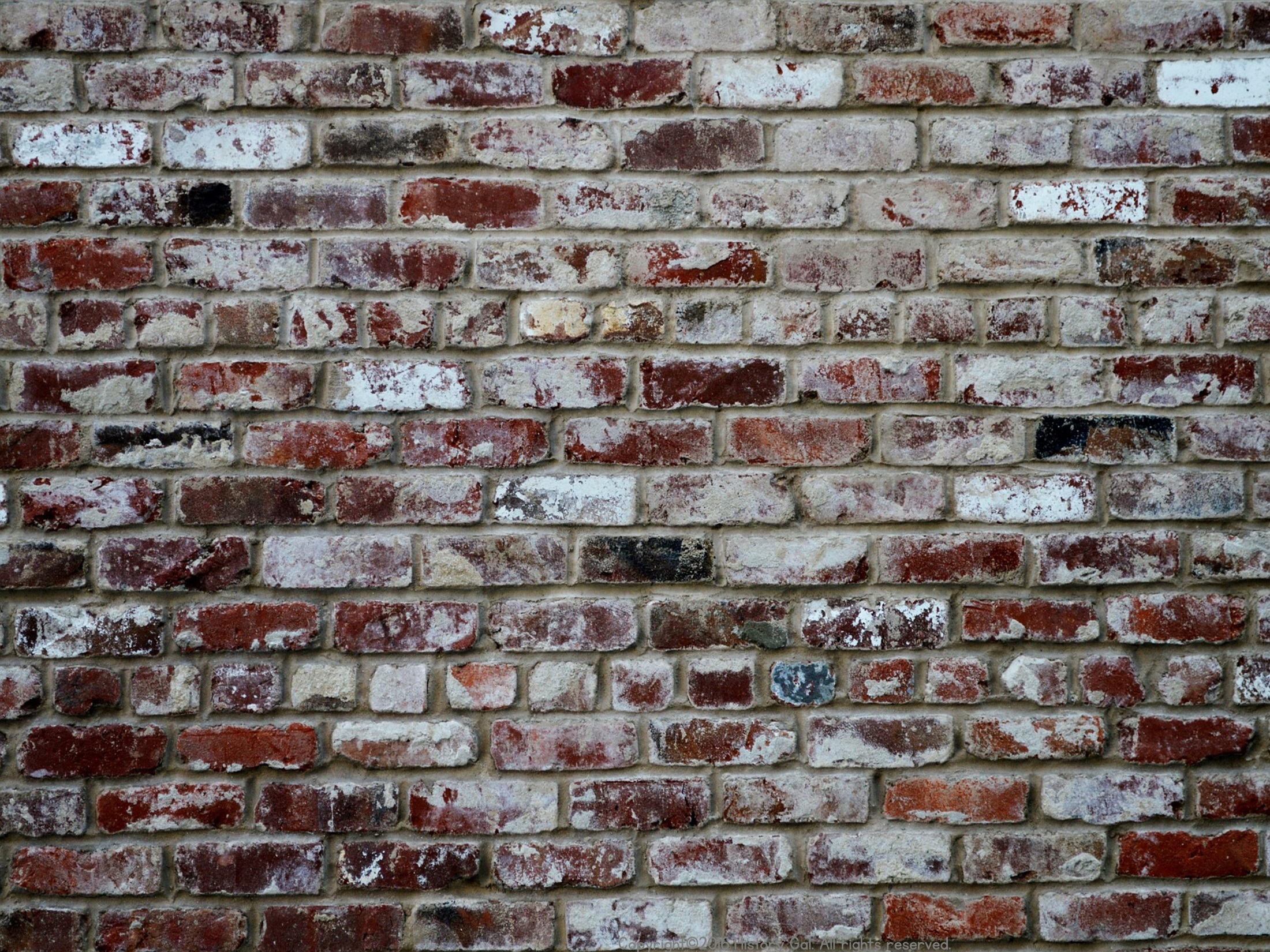 King Gillette’s safety razor (1895)
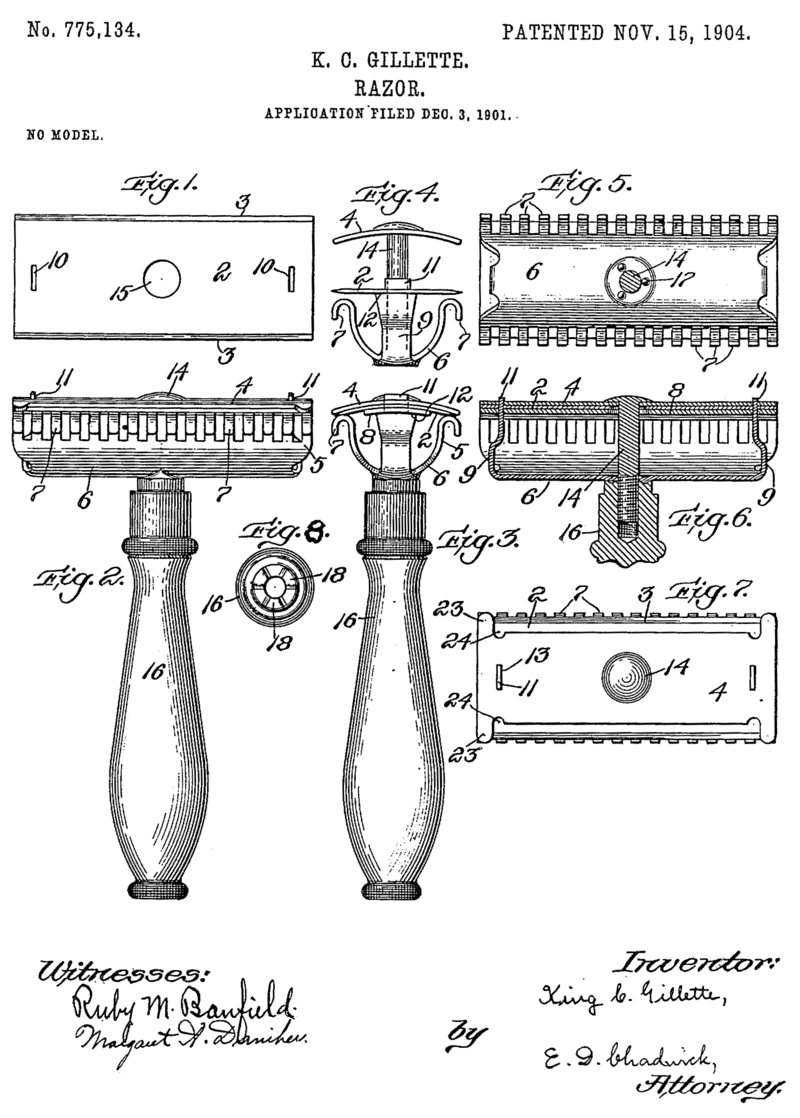 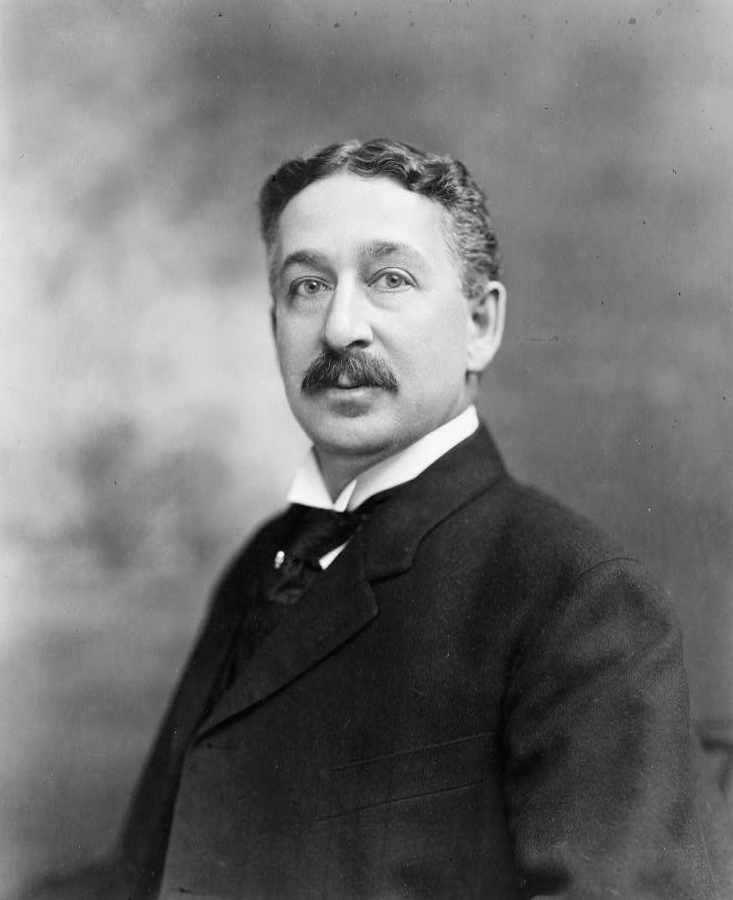 History of Gillette Video
1956 Gillette Commercial
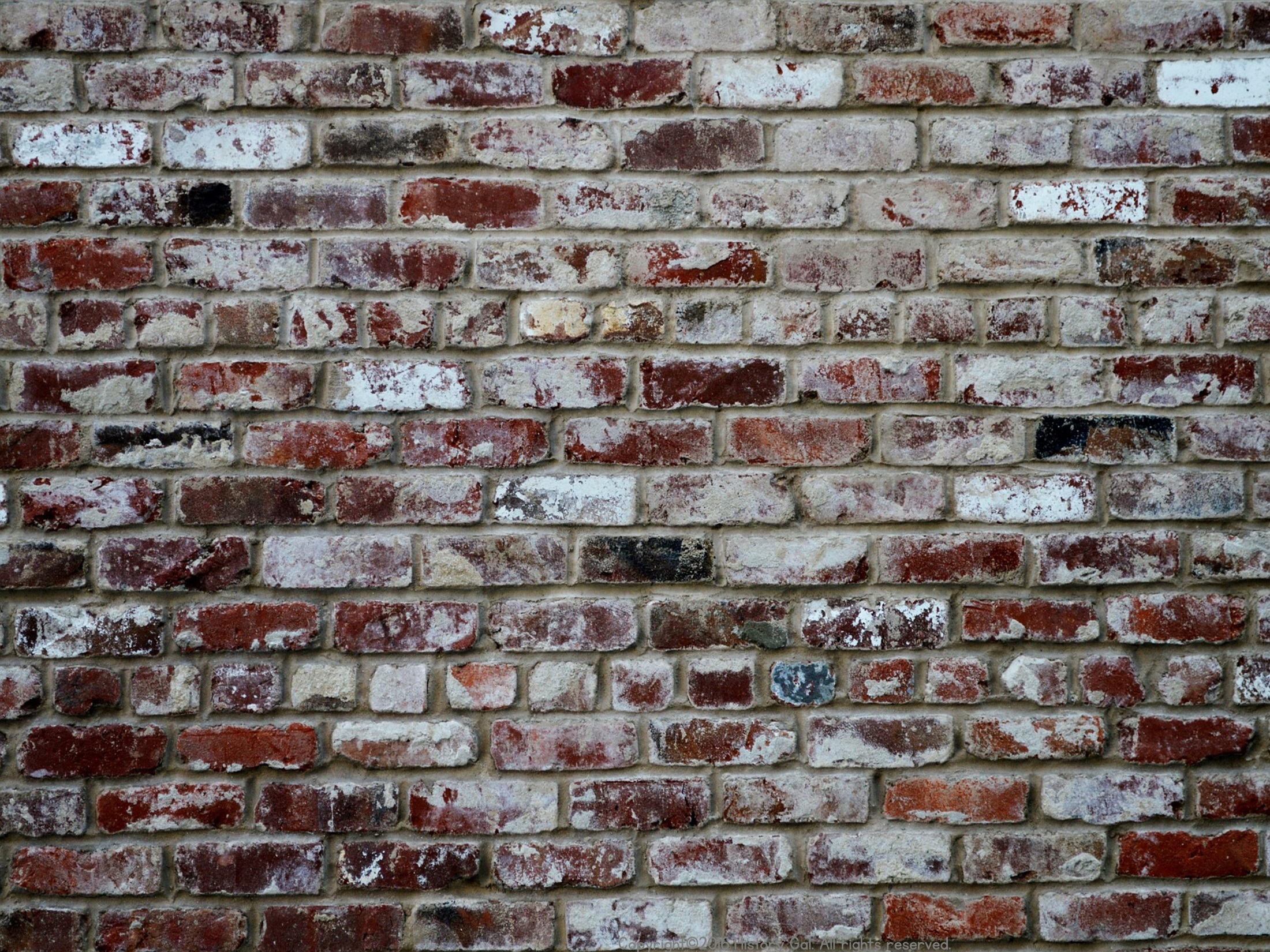 Thomas A. Edison
Menlo Park, NJ—over 1000 patented inventions including phonograph, incandescent lamp (light bulb), electric power generation and distribution (direct current), mimeograph machine,  motion picture camera
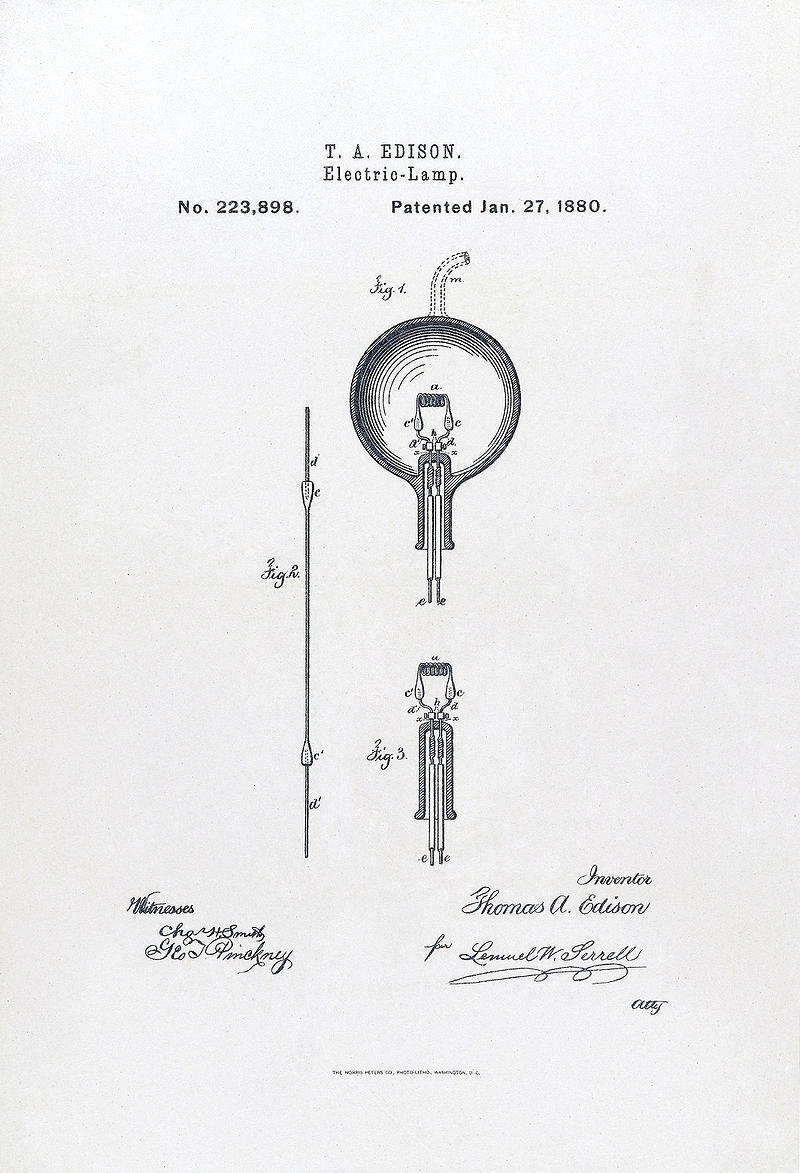 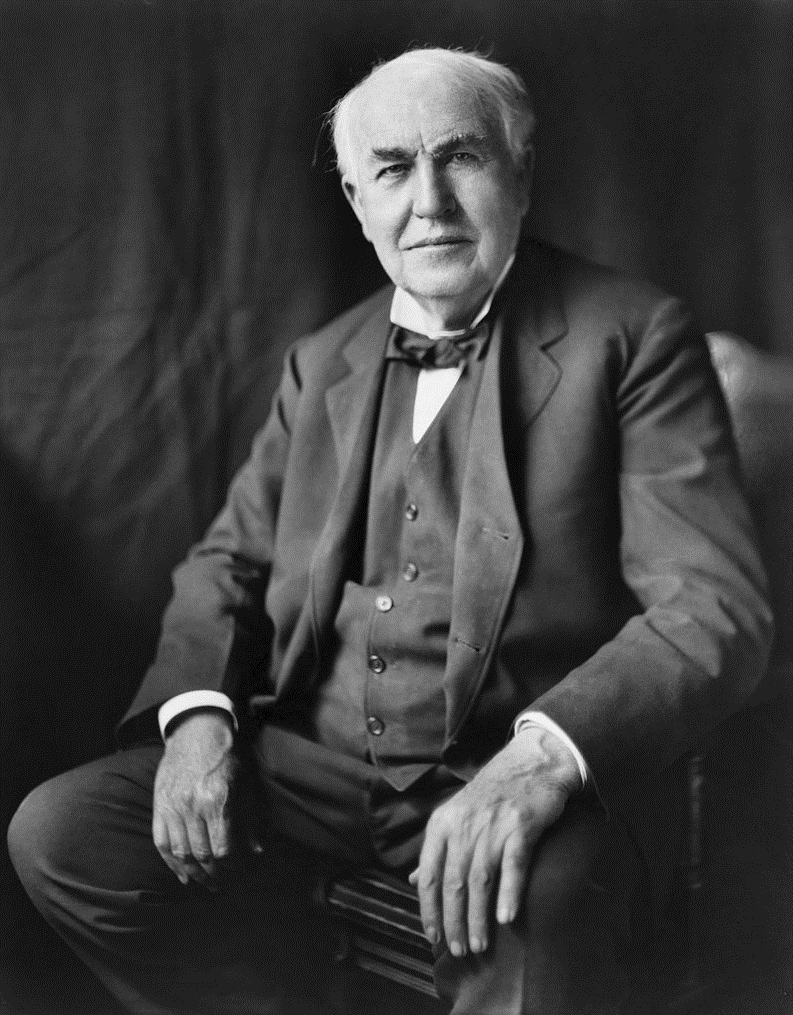 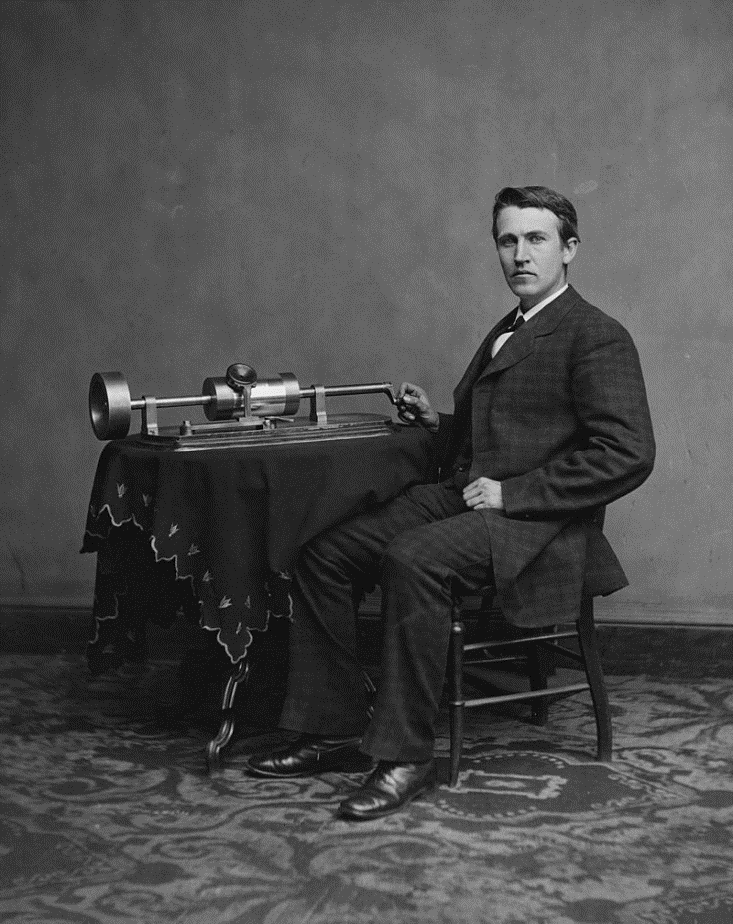 History Channel Edison Video
1894 Boxing Match Video Recording
A day with Thomas Edison Primary Source Video
With phonograph
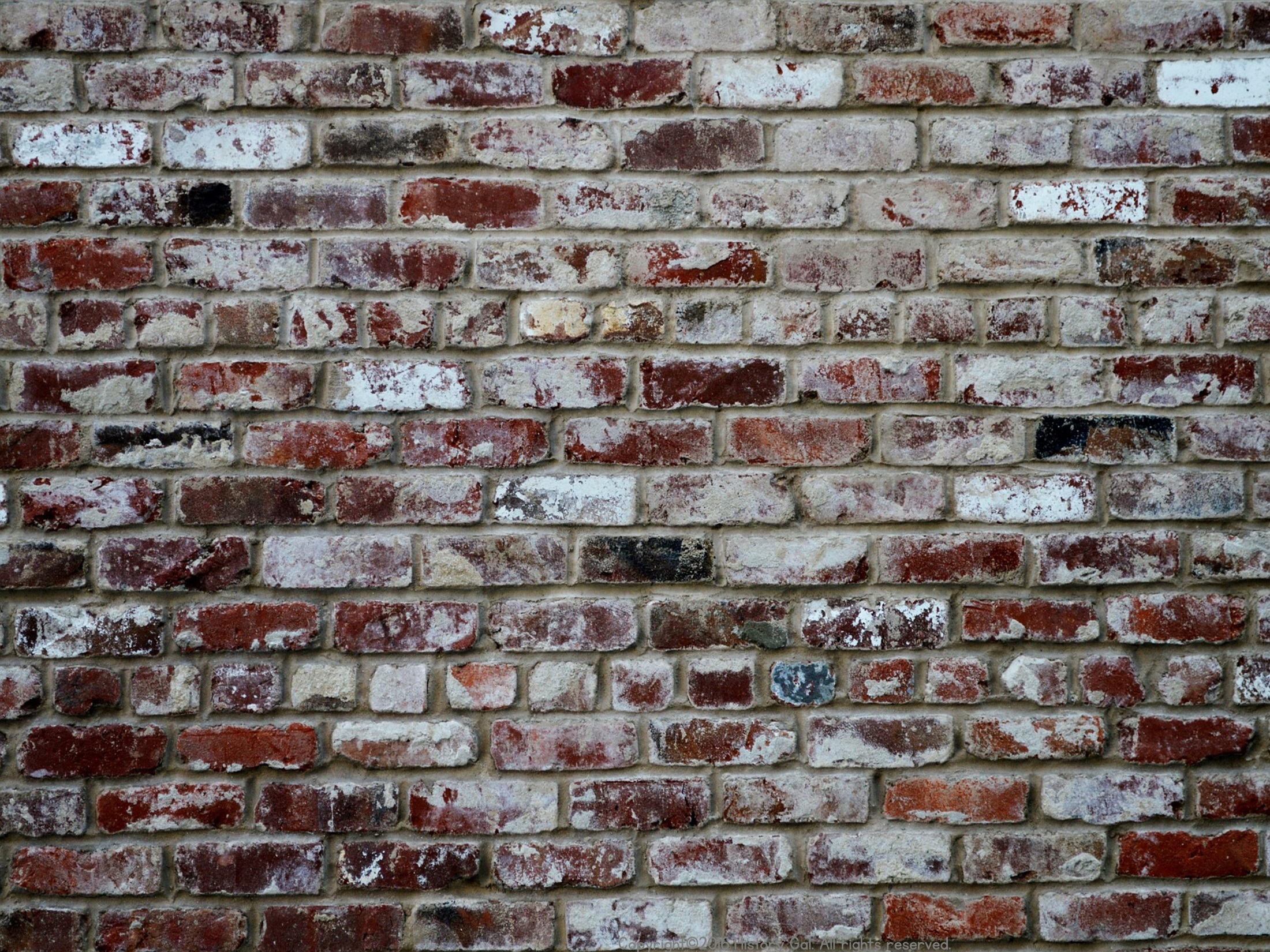 George Westinghouse
- over 400 patents—airbrakes for RR, transformer for producing high voltage alternating electric current (made lighting of cities, operation of electric streetcars and machines possible)
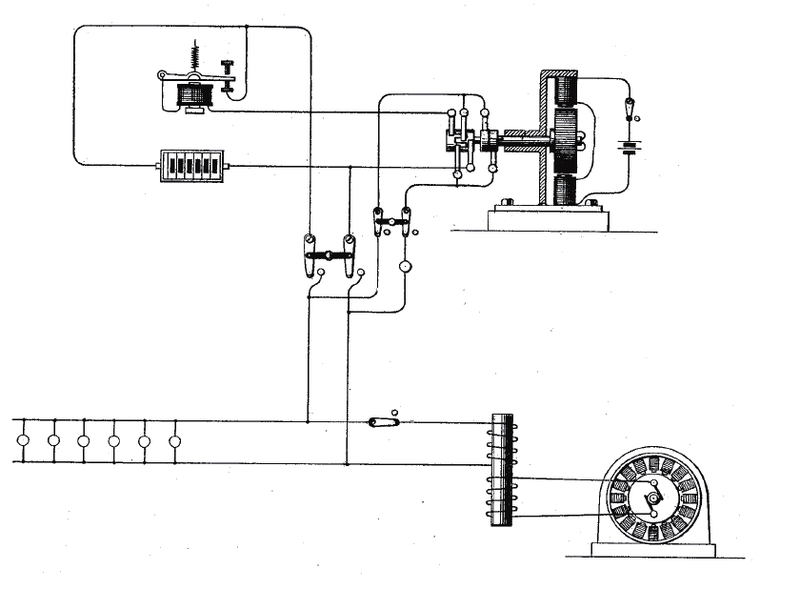 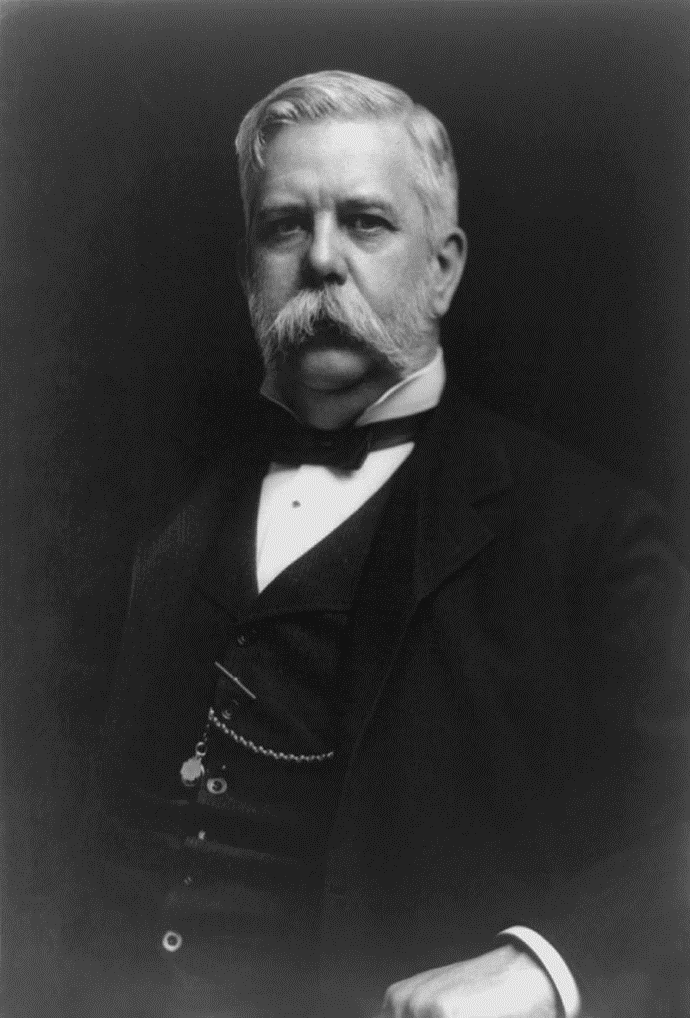 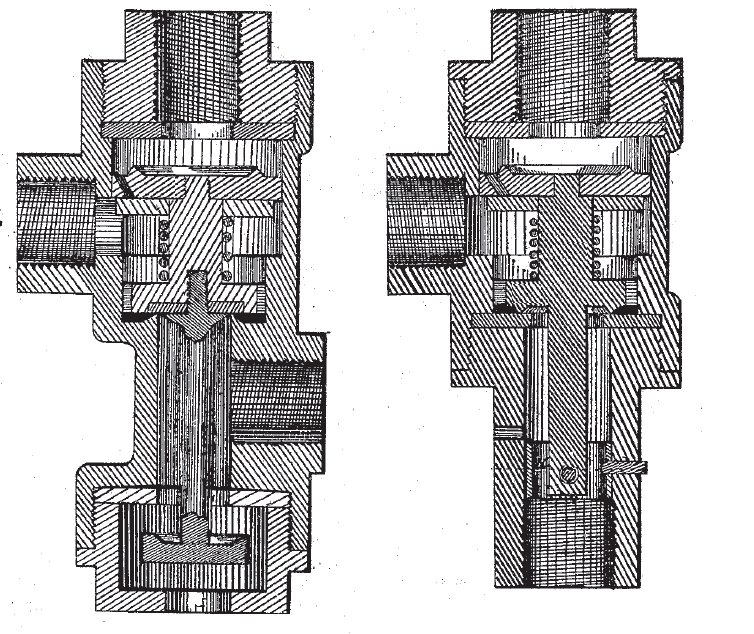 Steam and Airbrakes
AC Lighting System with Battery Backup Patent
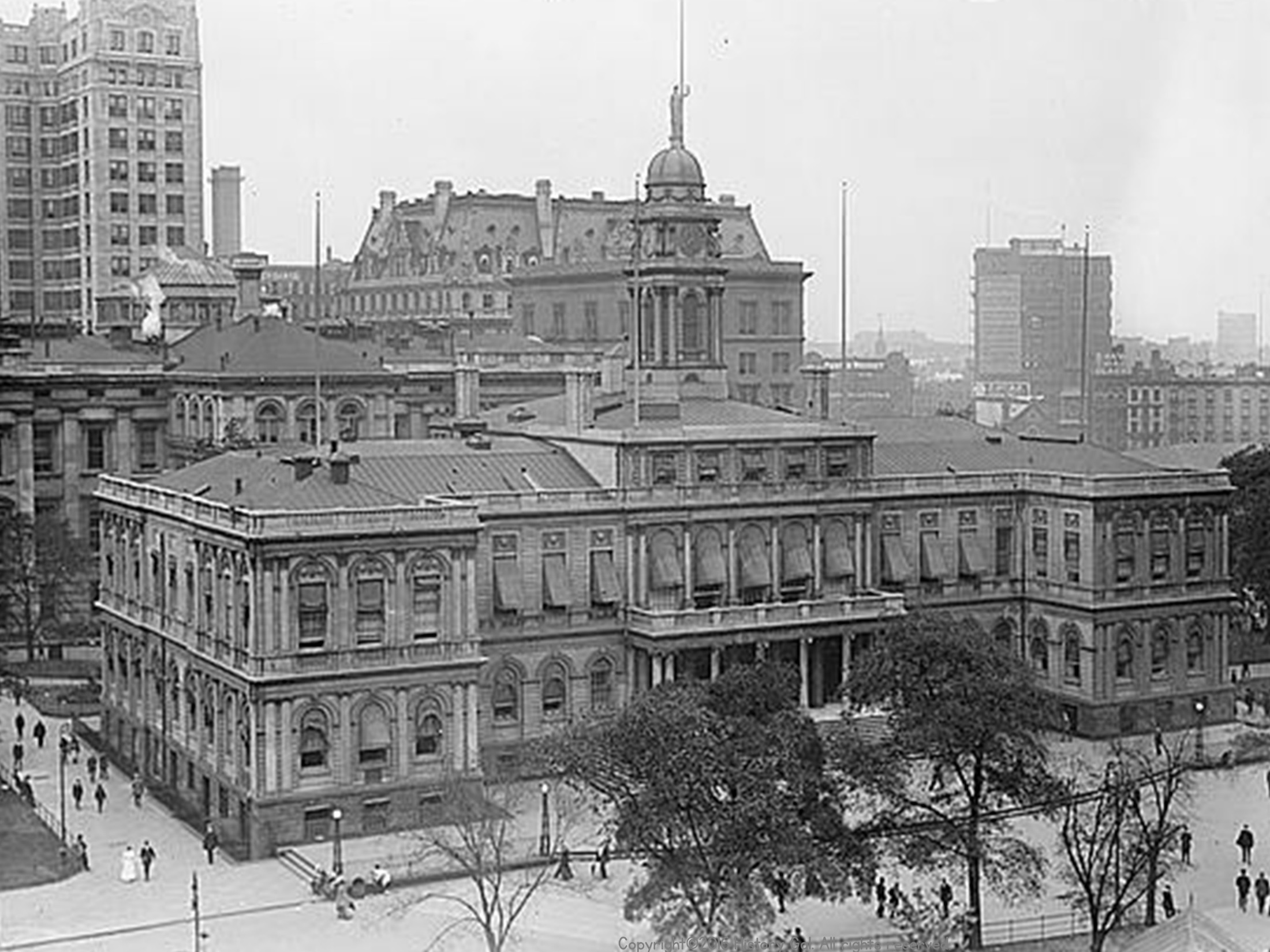 IMPACT OF INDUSTRIALIZATION
1890—10% of US population controlled 90% of the wealth
New Wealthy-flaunted their wealth (example is Vanderbilt’s Biltmore House)
Horatio Alger - author of popular novels in which a poor man became rich through working hard
Mostly a myth, very few people went from poor to millionaire
Upward mobility (moving to higher economic bracket) was possible
Expanding Middle Class
Copyright©2016 History Gal. All rights reserved.
WAGE EARNERS
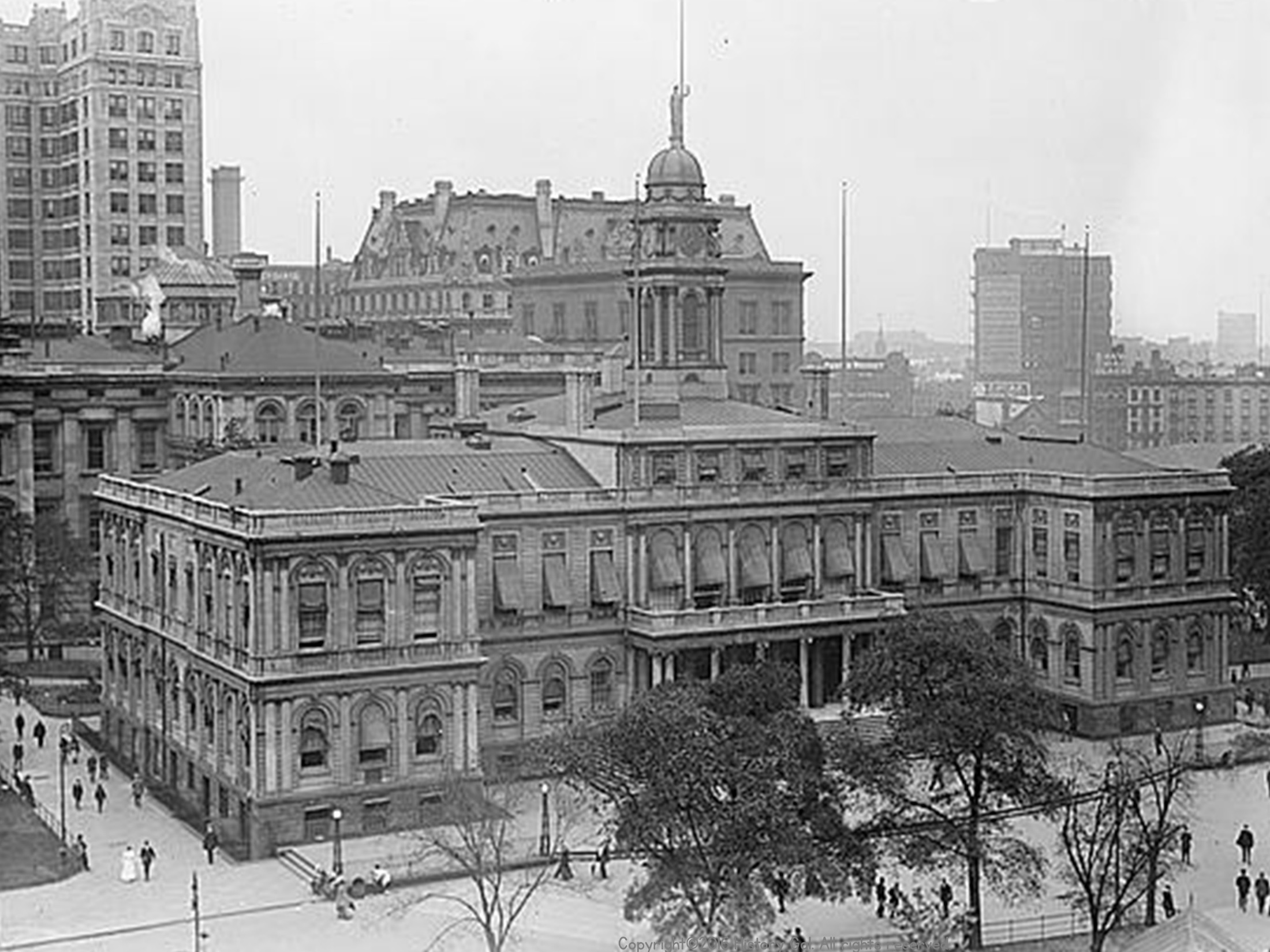 1900—2/3s of American worked for wages (10 hours/day, 6 days/week)
Low wages because there were more workers than jobs
11 million families averaged less than $380/year
1/5 women worked, most were young and single, in industries that were extensions of the home (textile, food processing)
As demand for clerical workers increased women became secretaries, book keepers, typists and telephone operators
Crash Course Video: The Industrial Revolution
Copyright©2016 History Gal. All rights reserved.